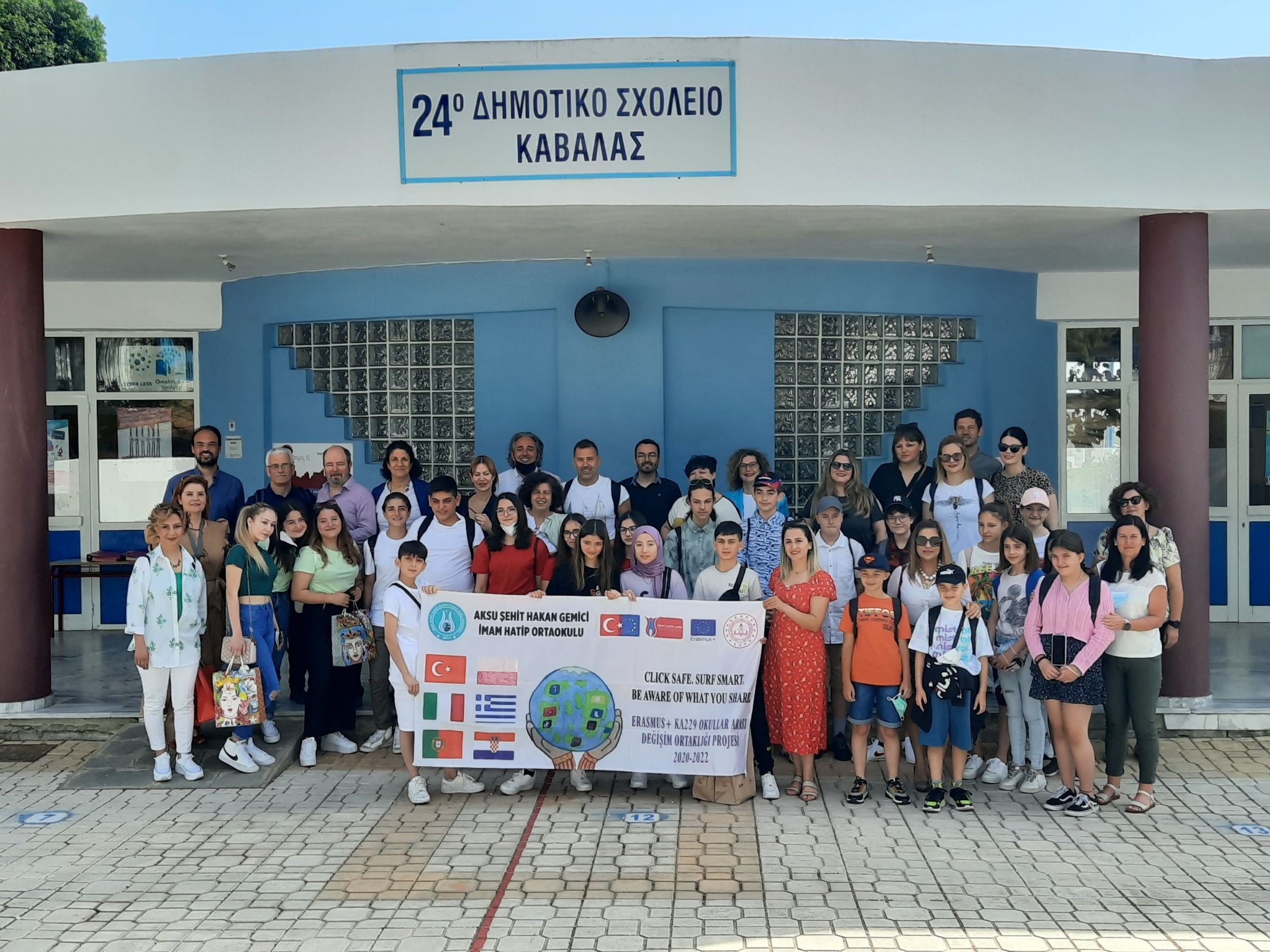 ΚΑΒΑΛΑ 22-27 ΜΑΙΟΥ 2022
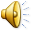 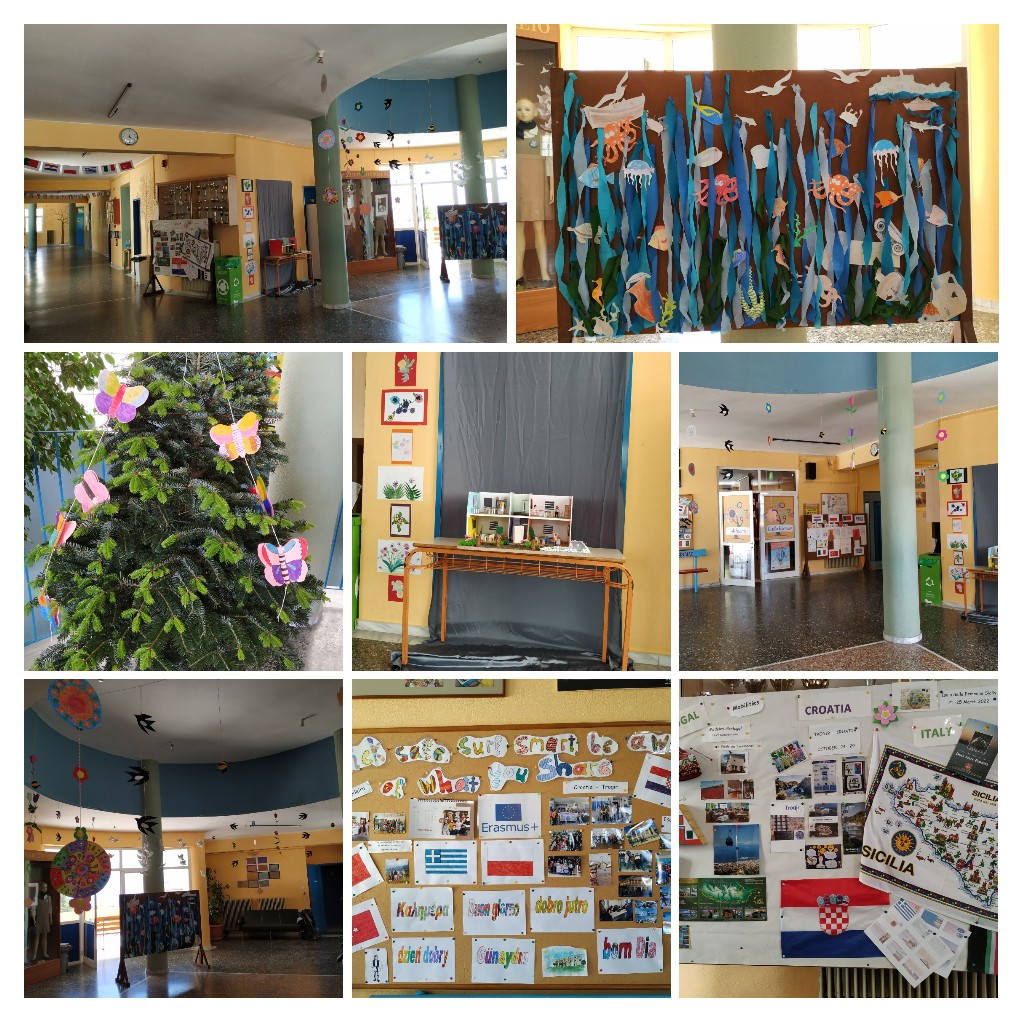 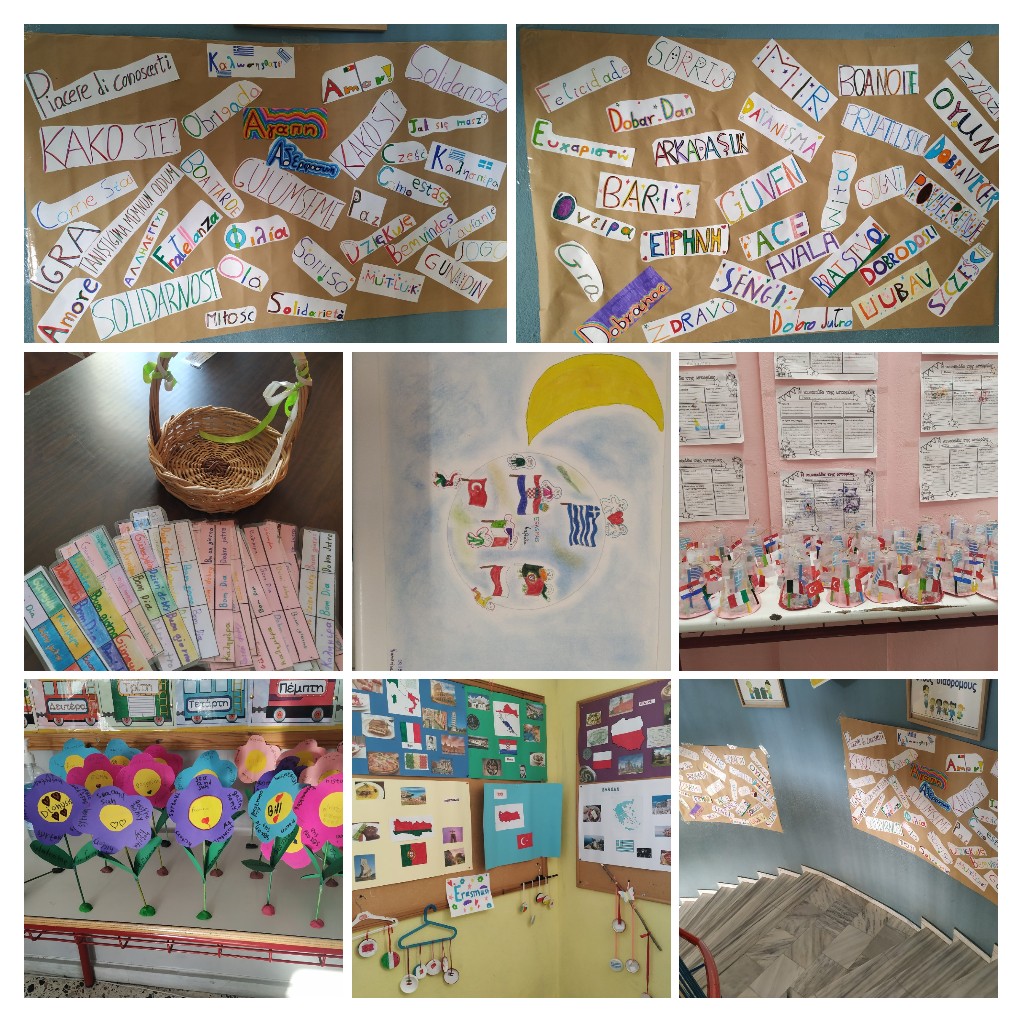 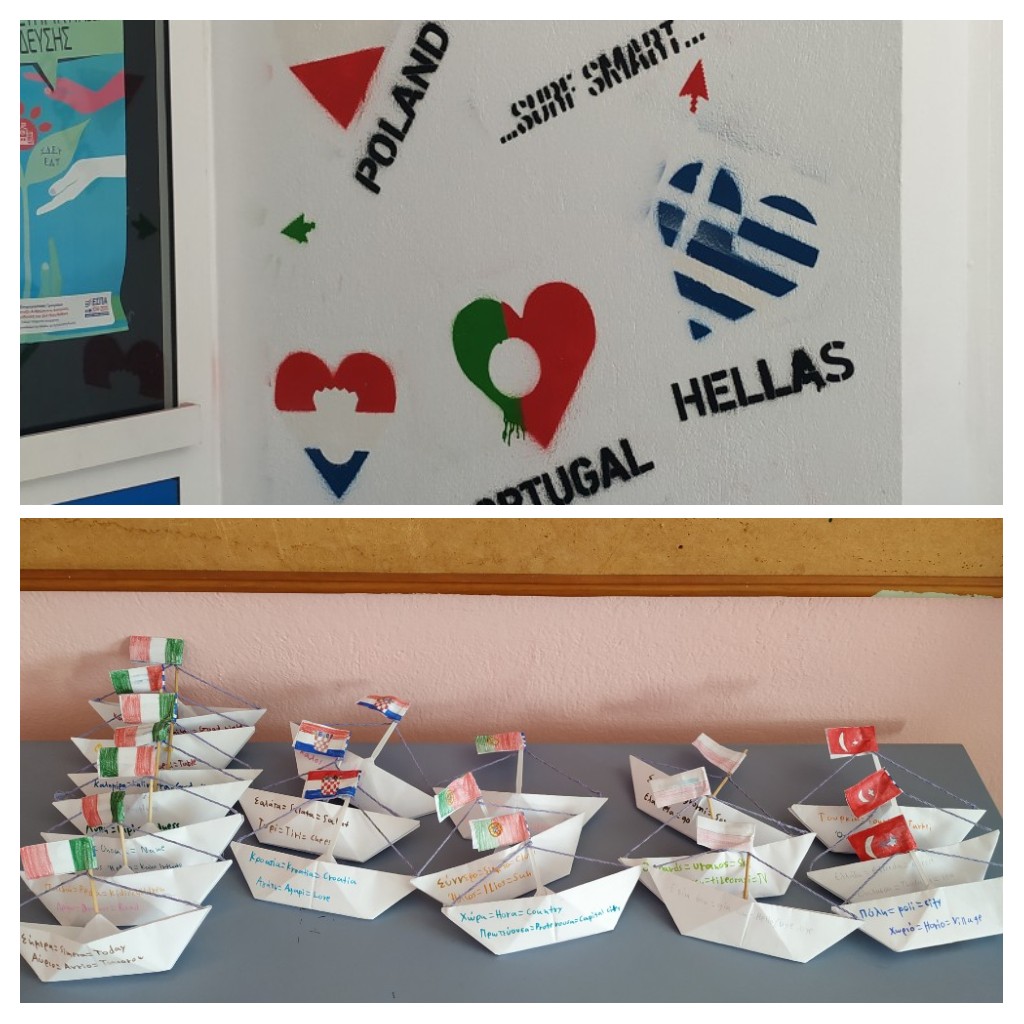 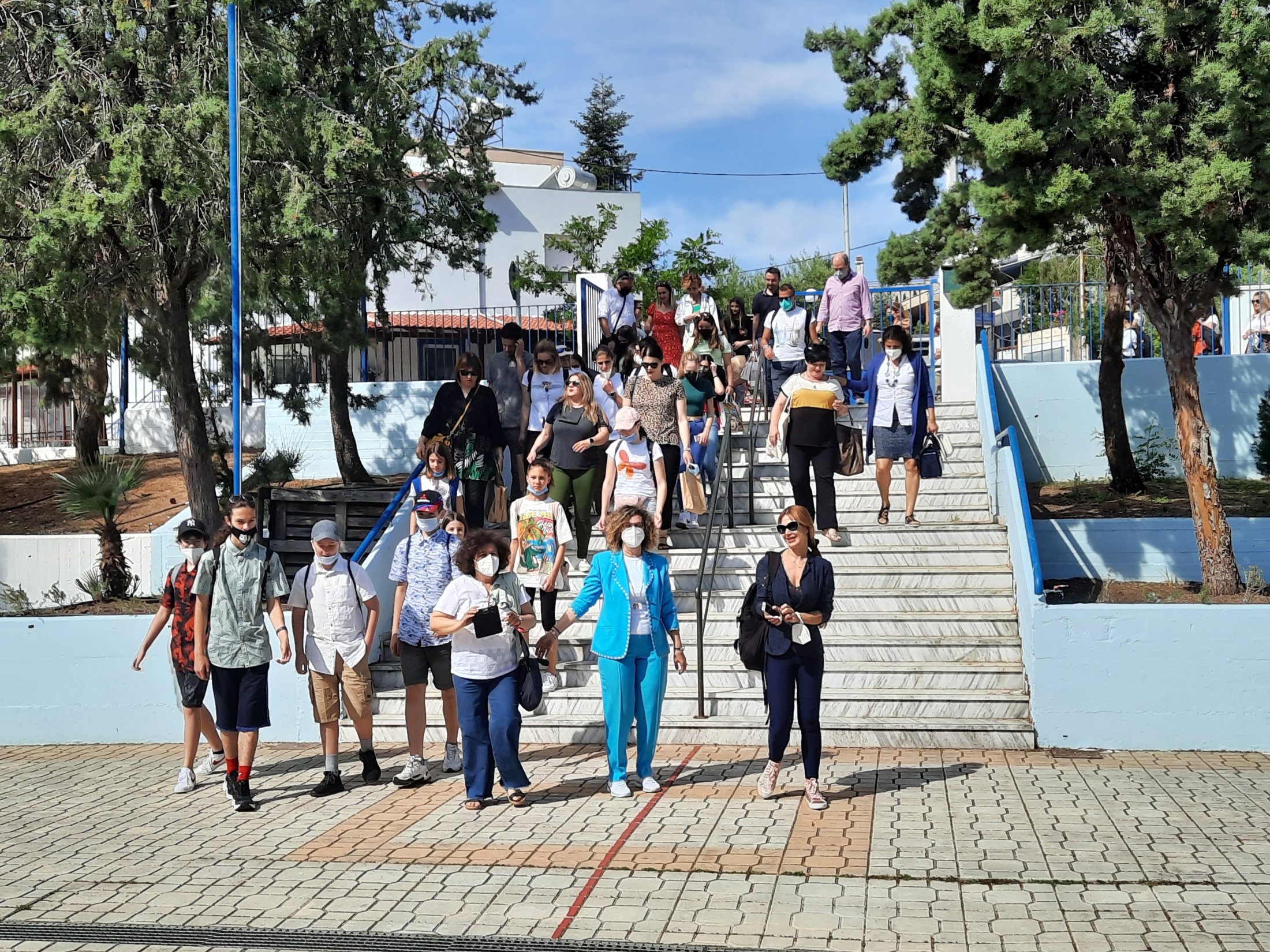 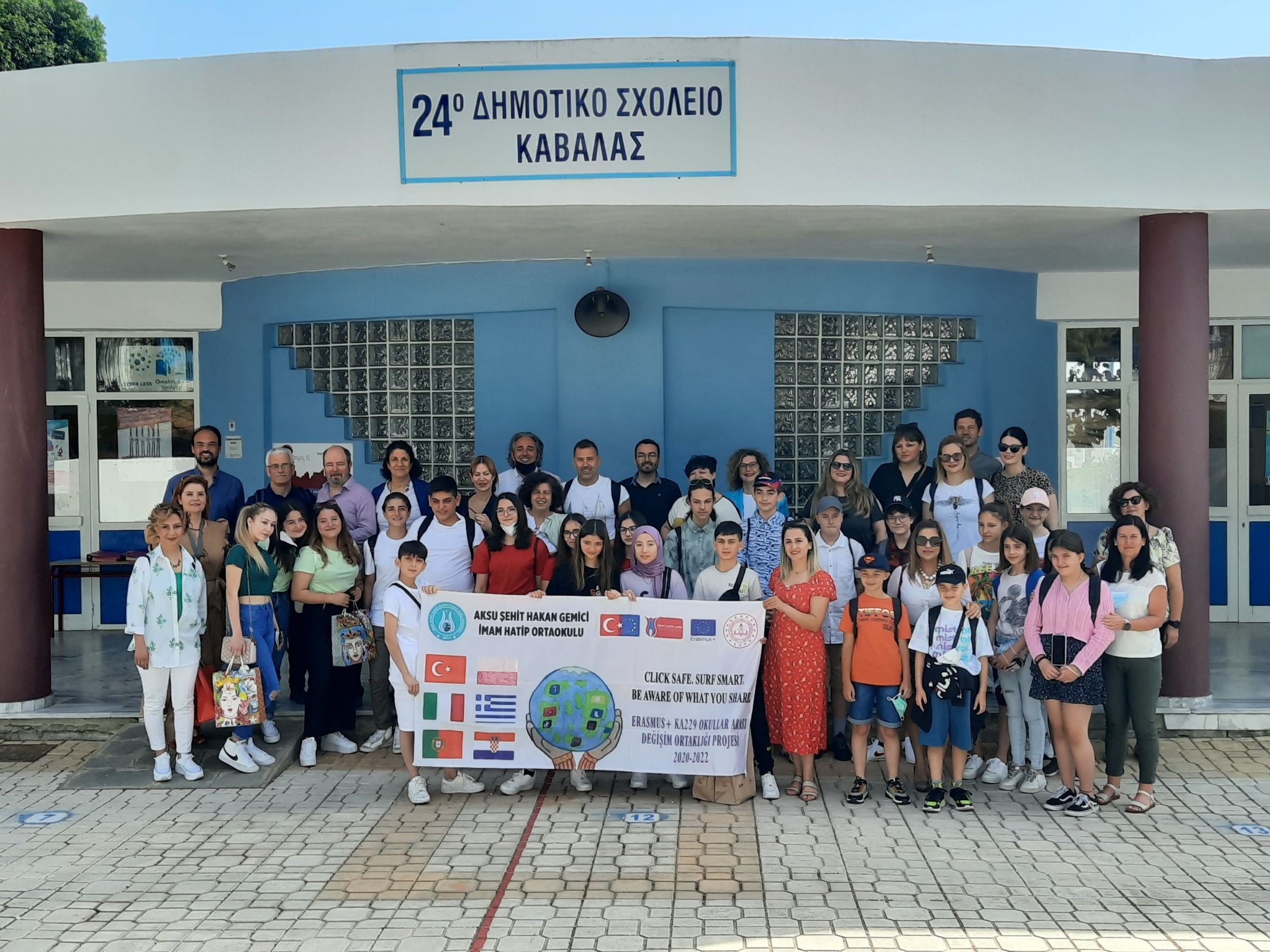 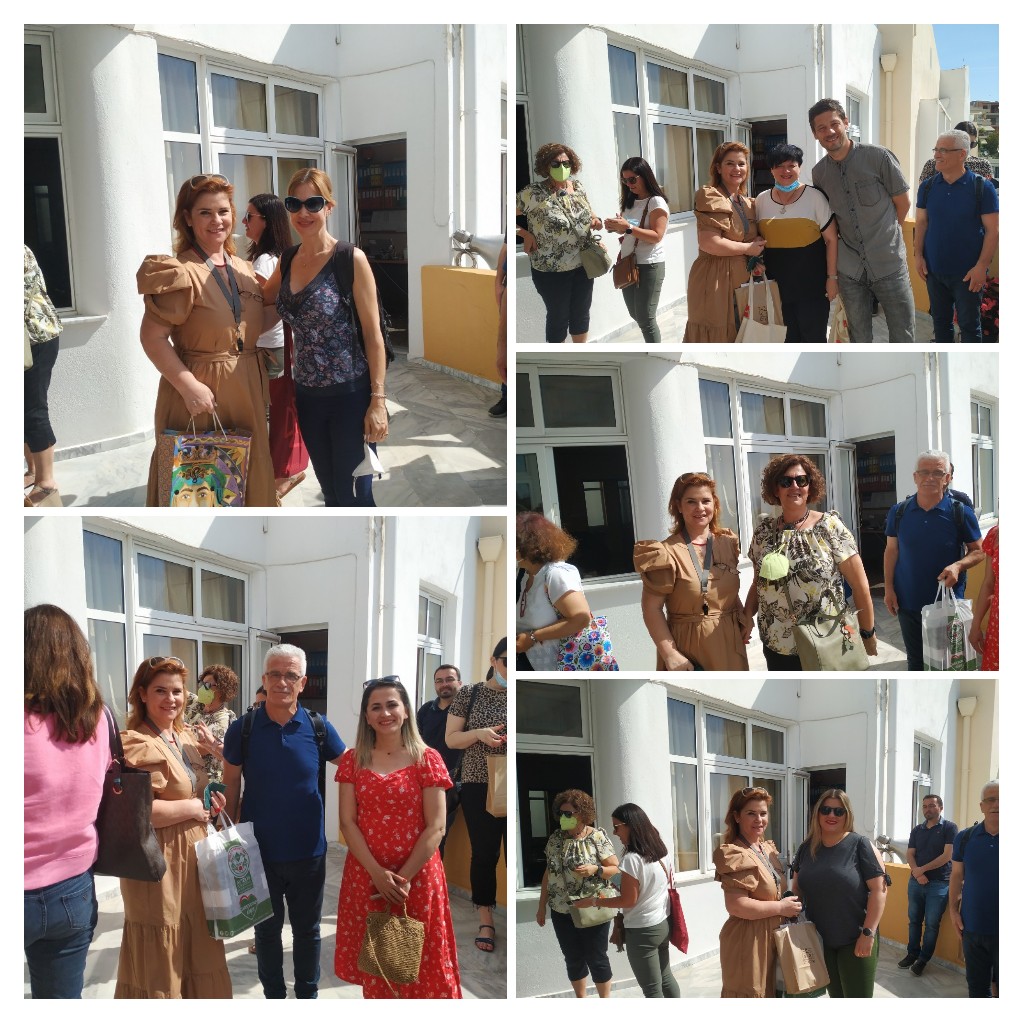 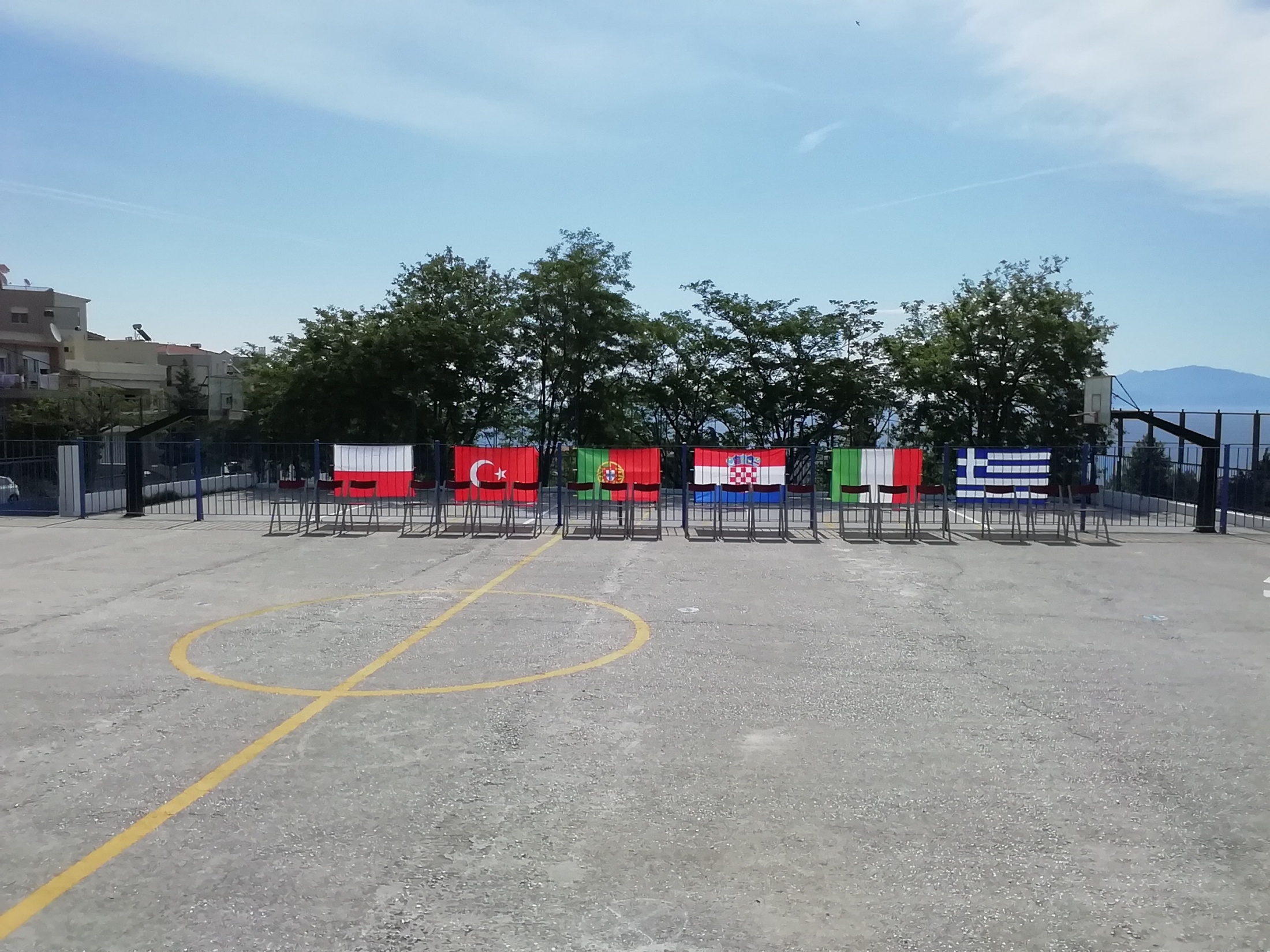 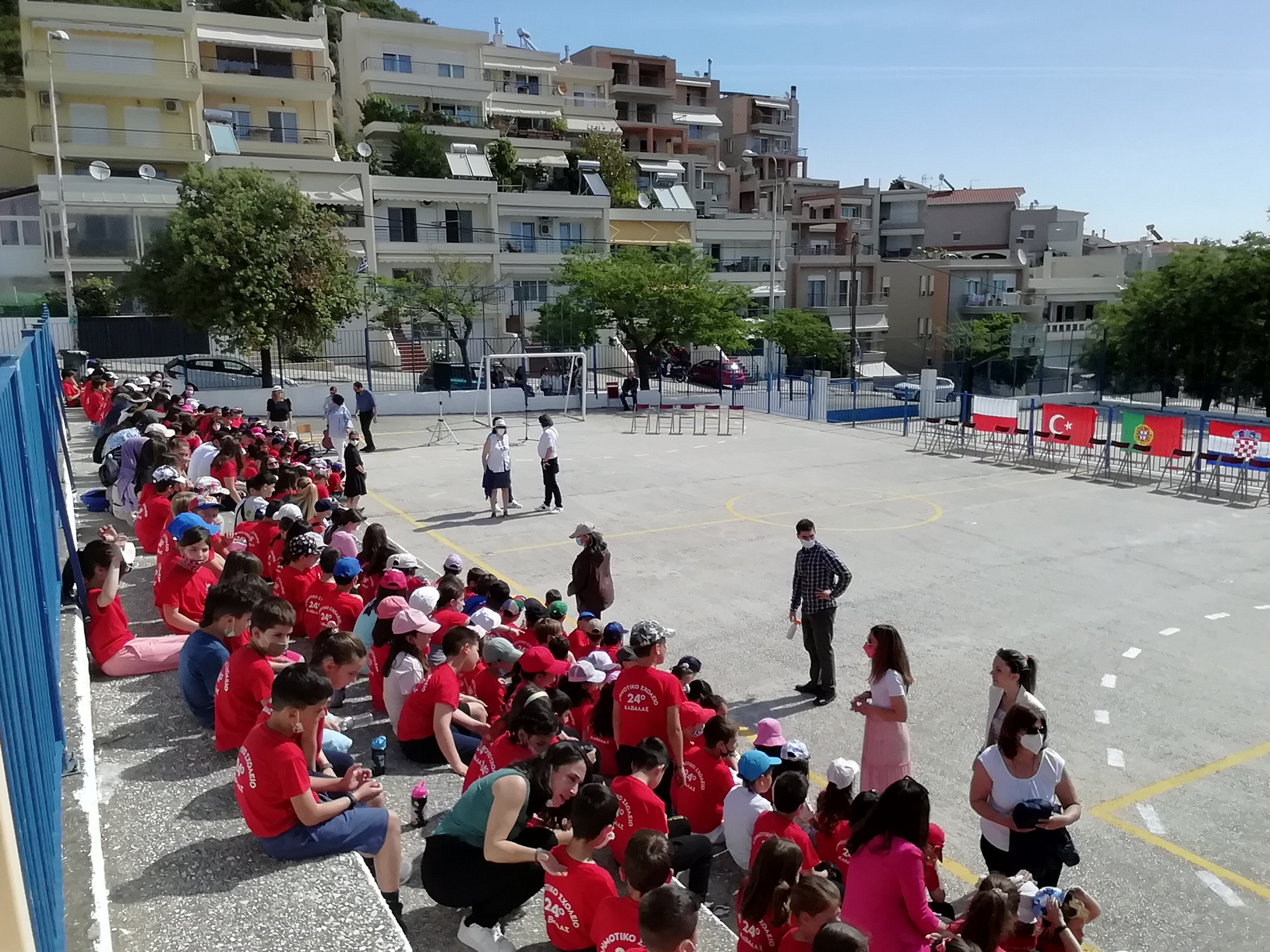 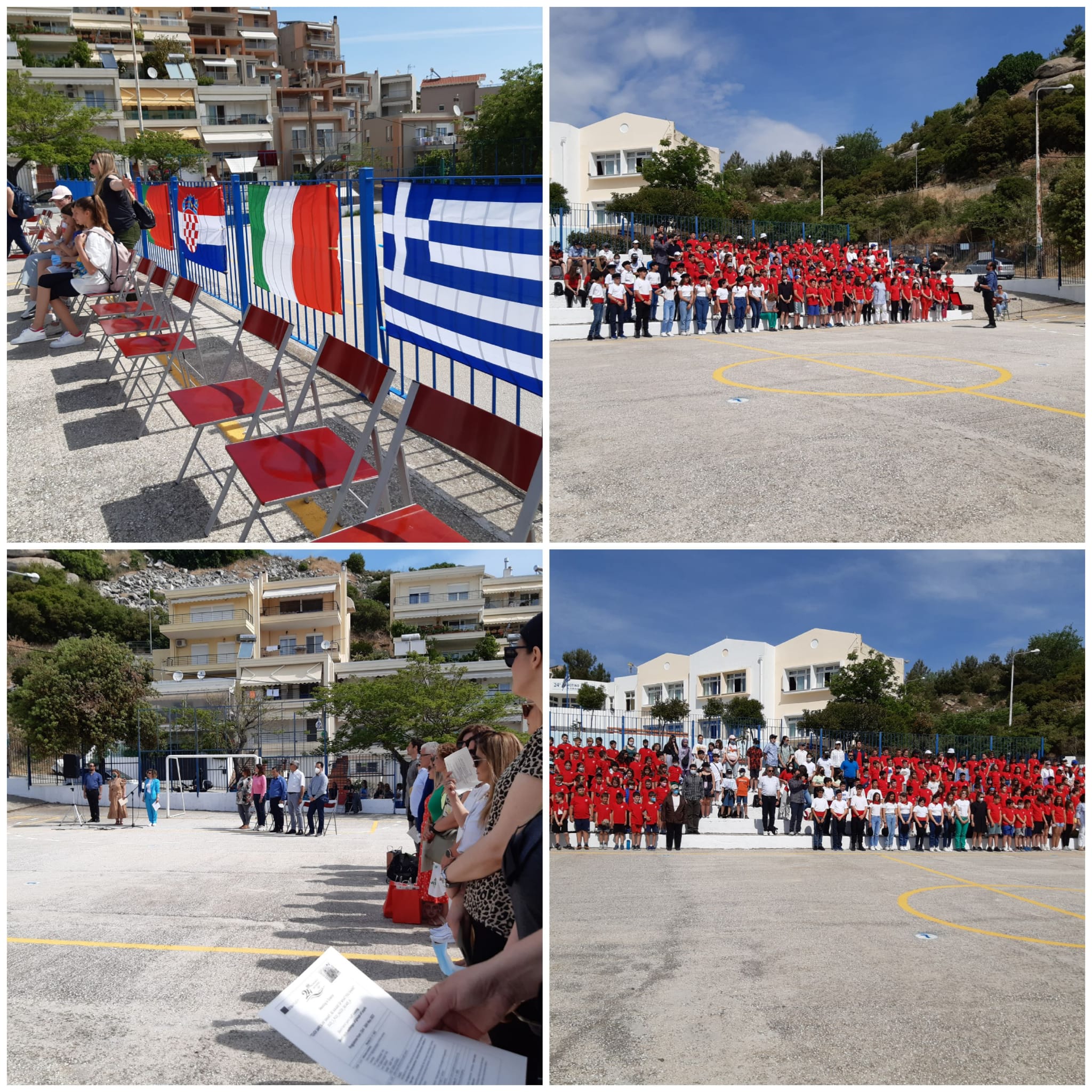 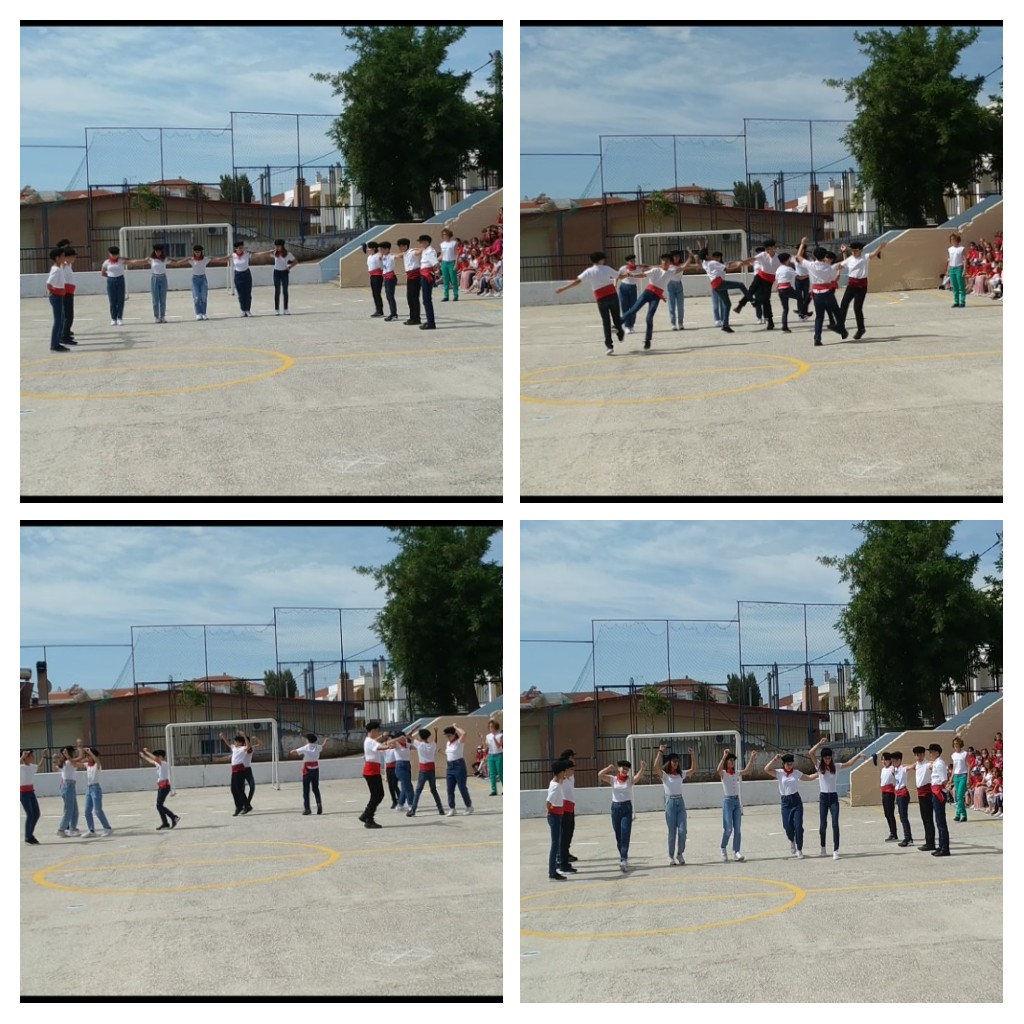 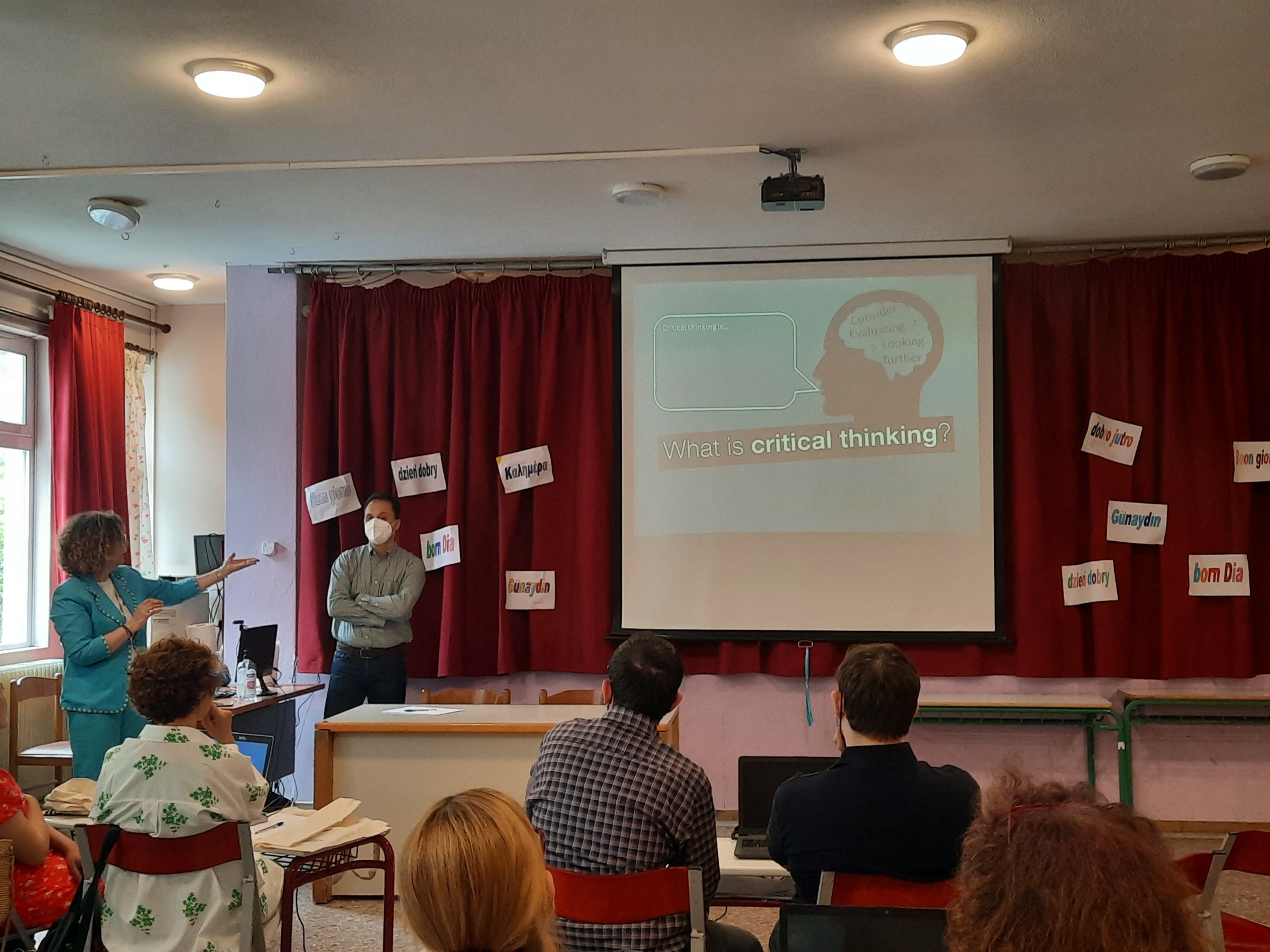 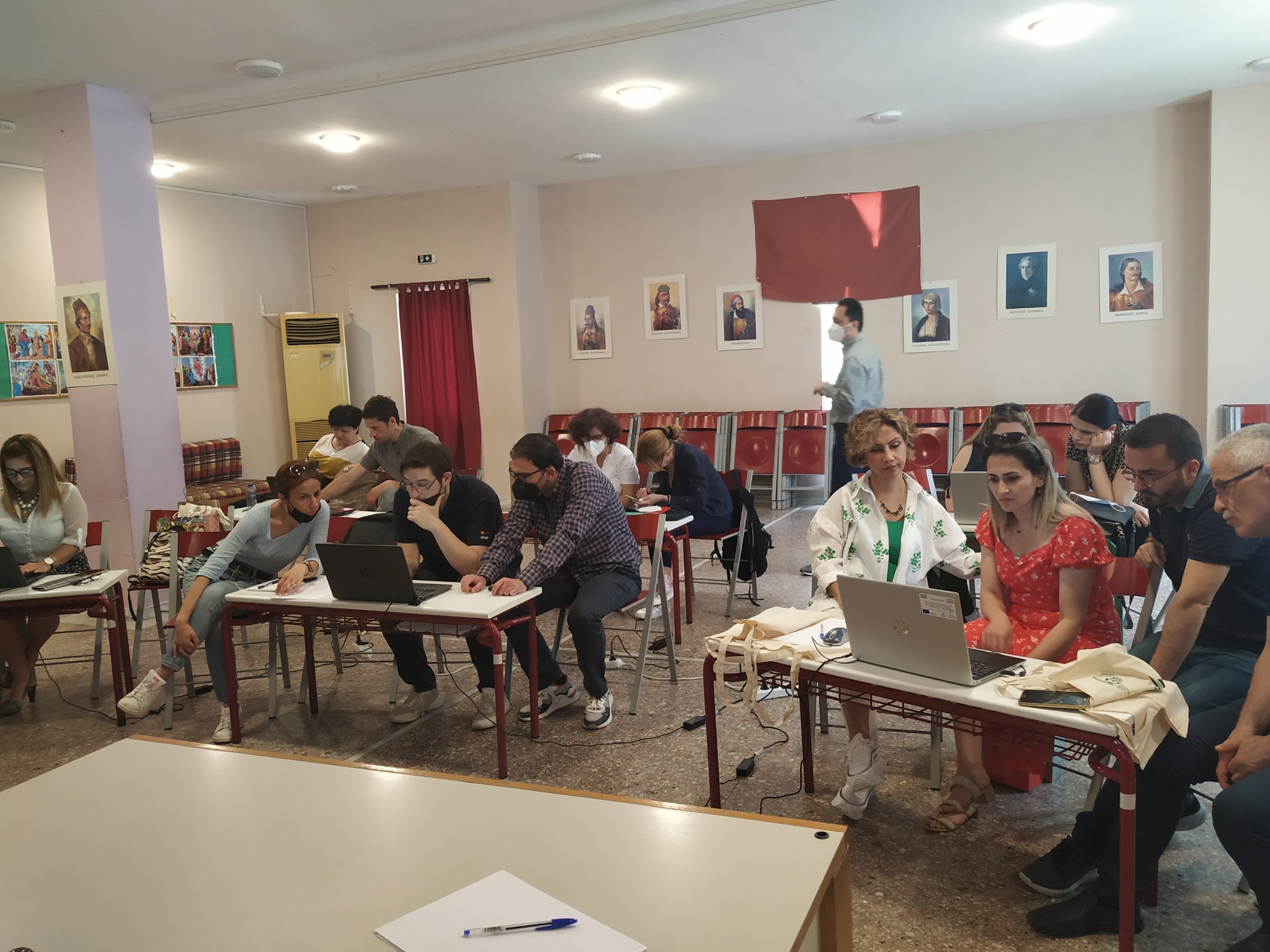 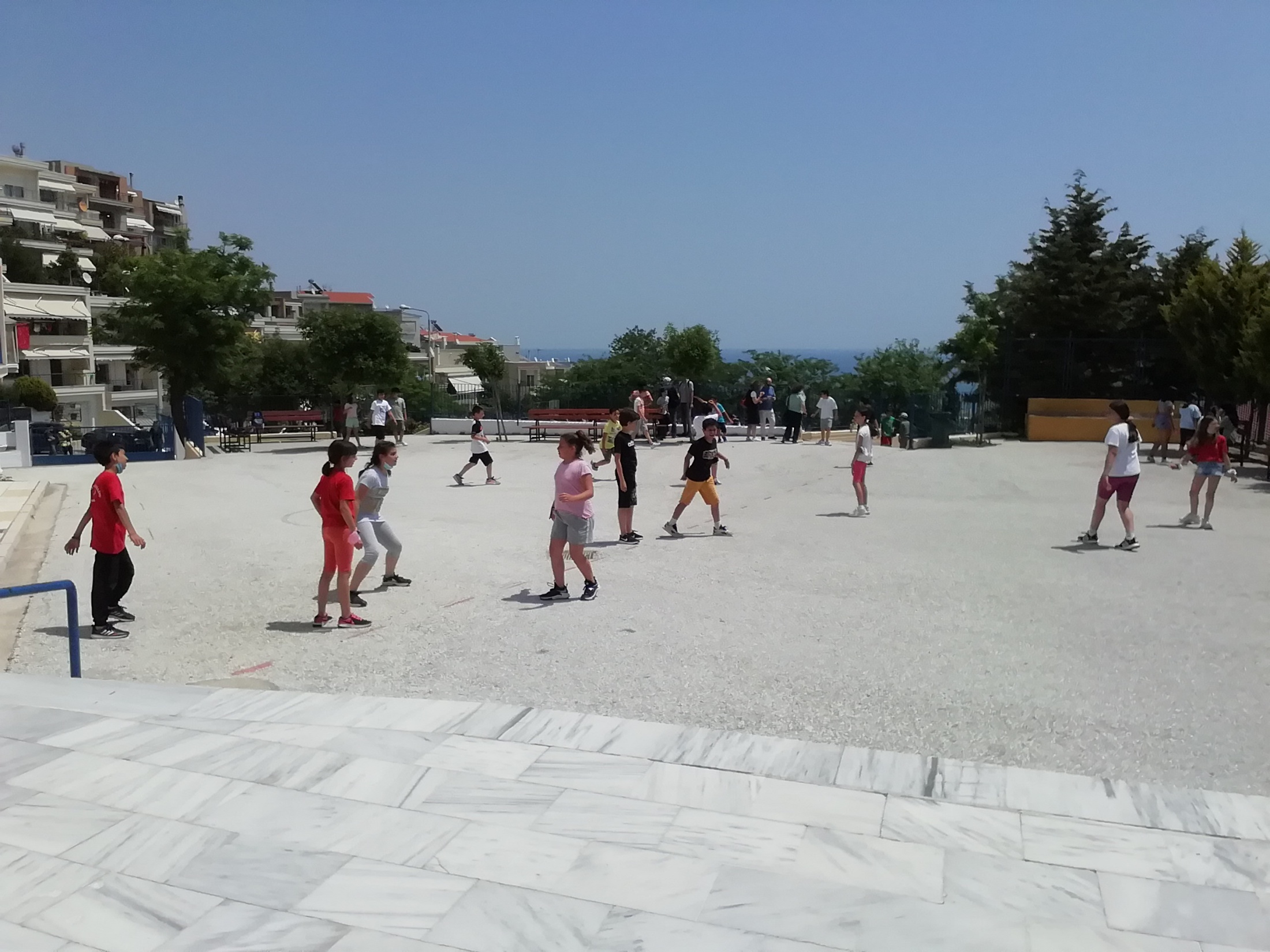 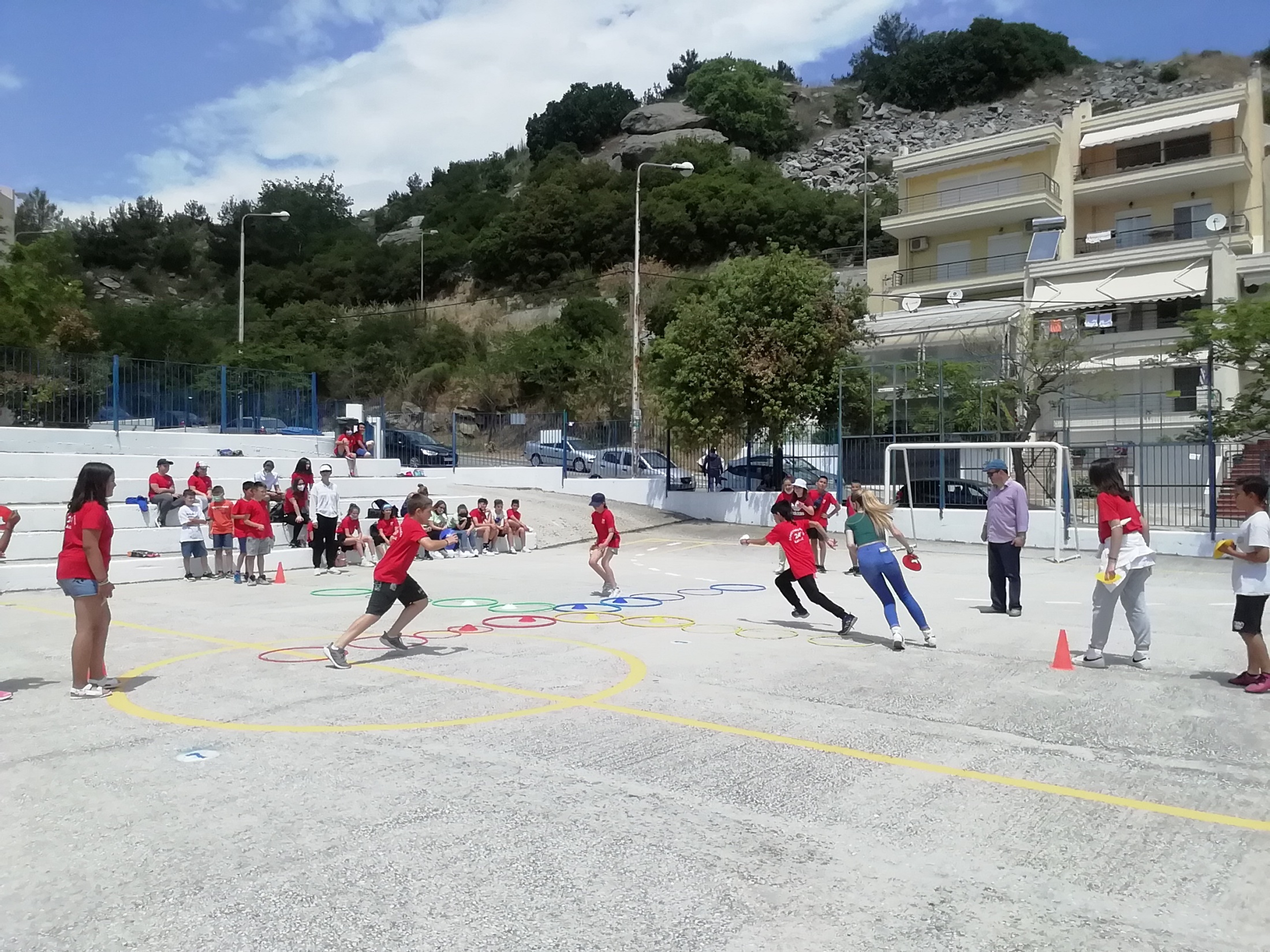 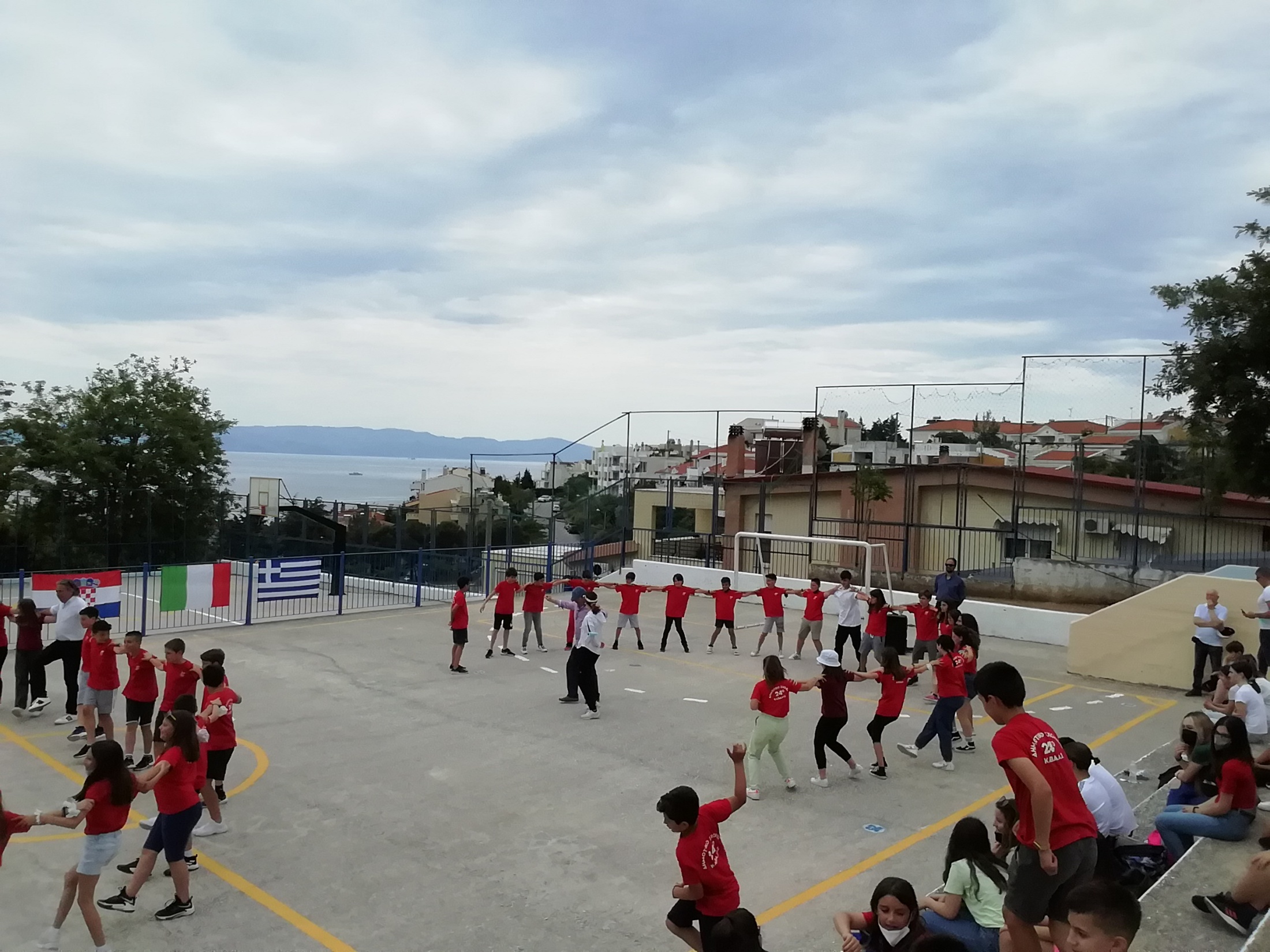 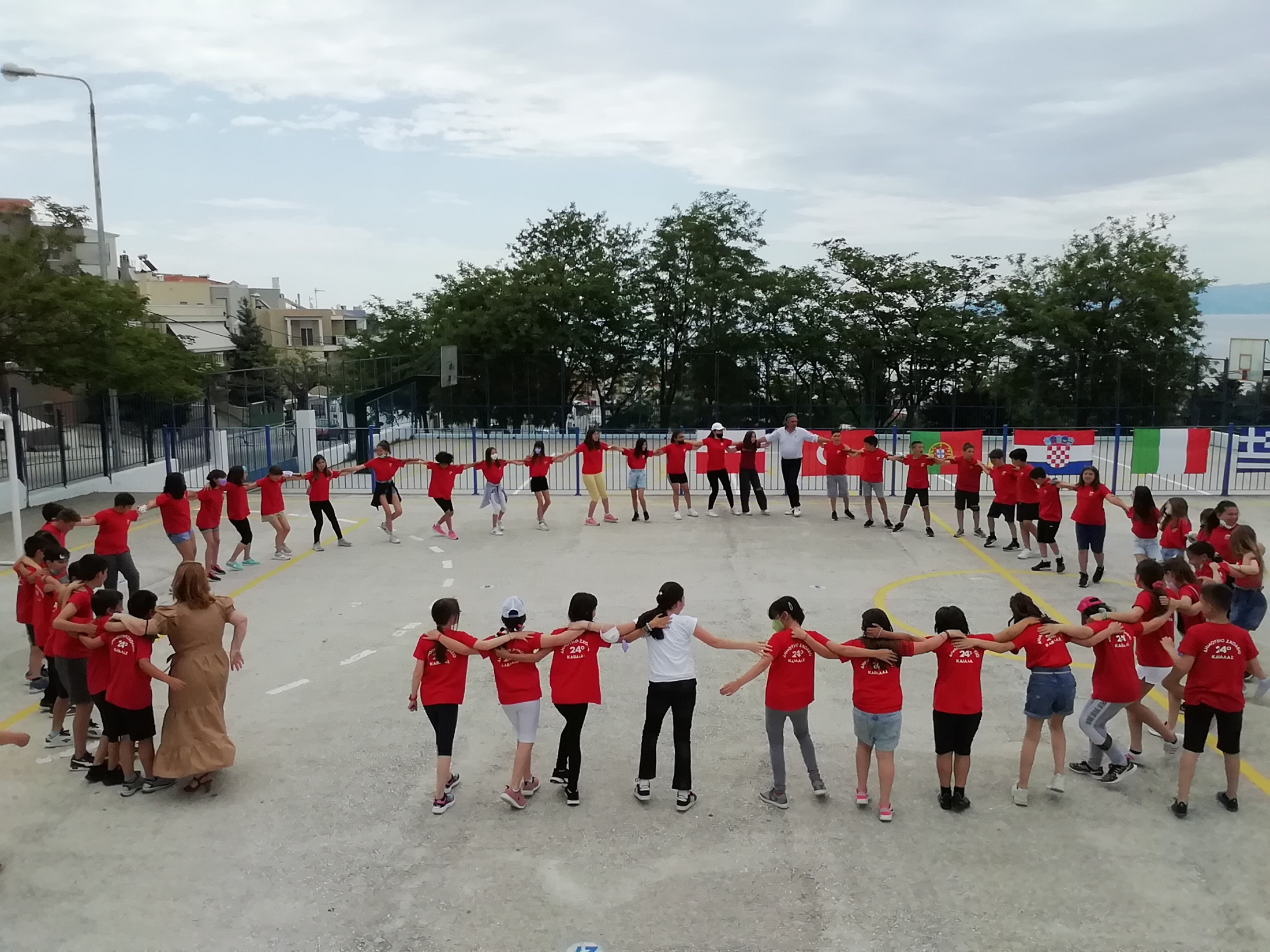 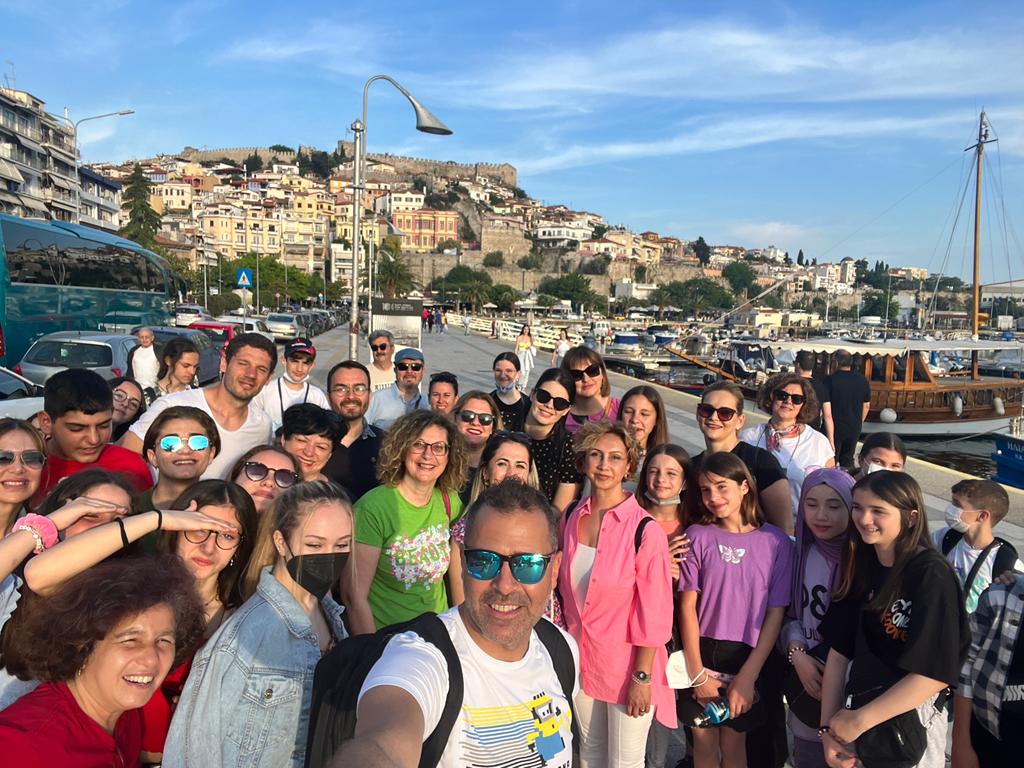 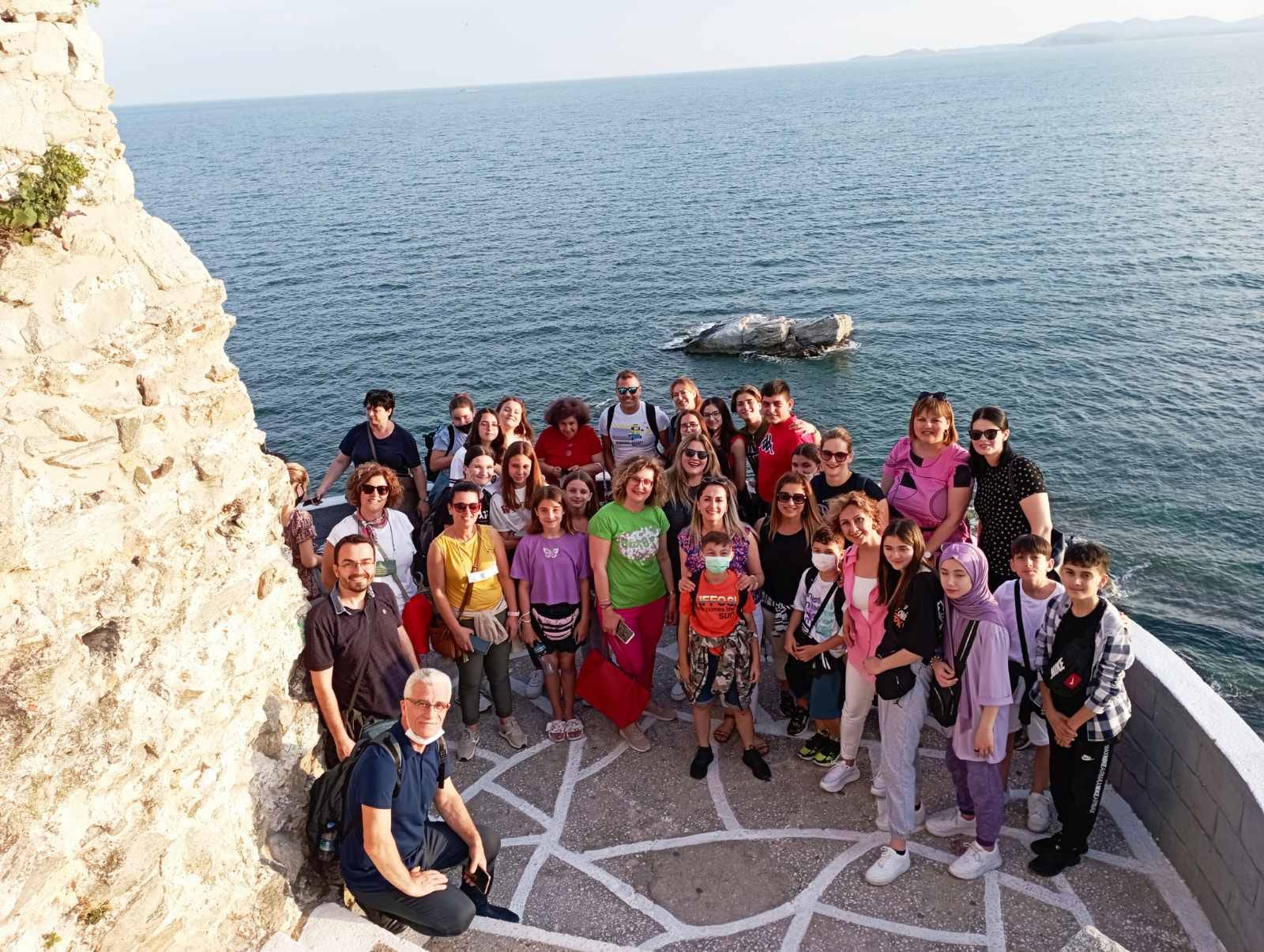 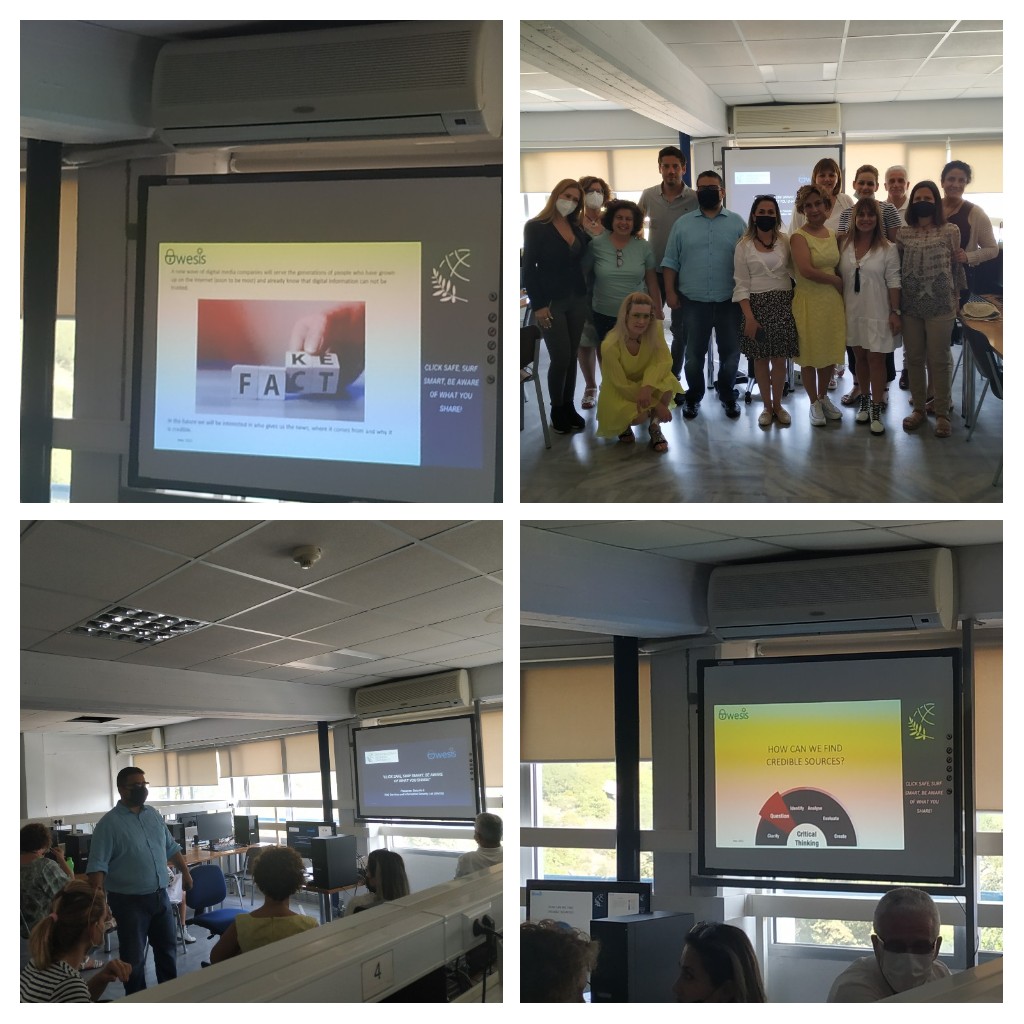 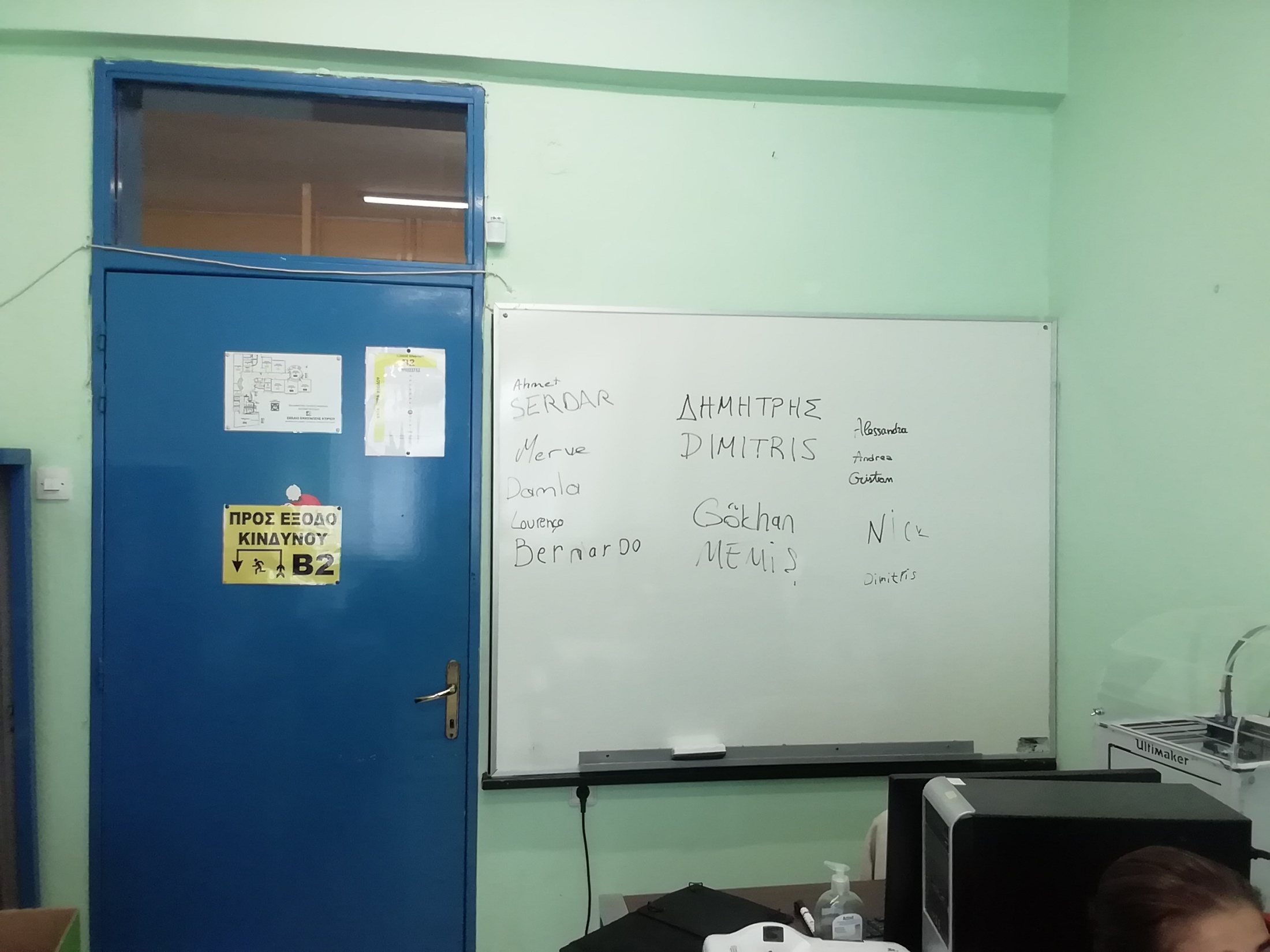 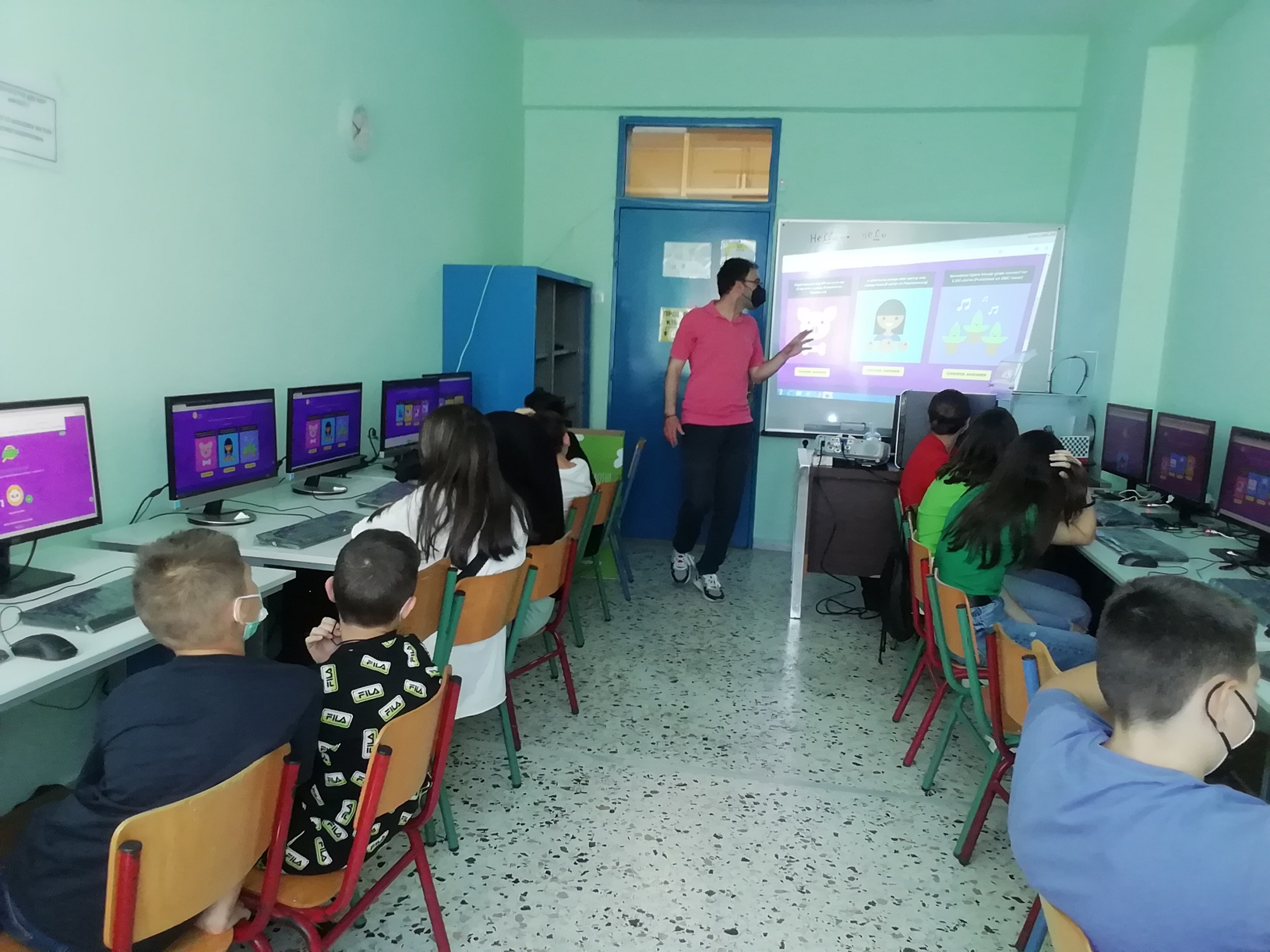 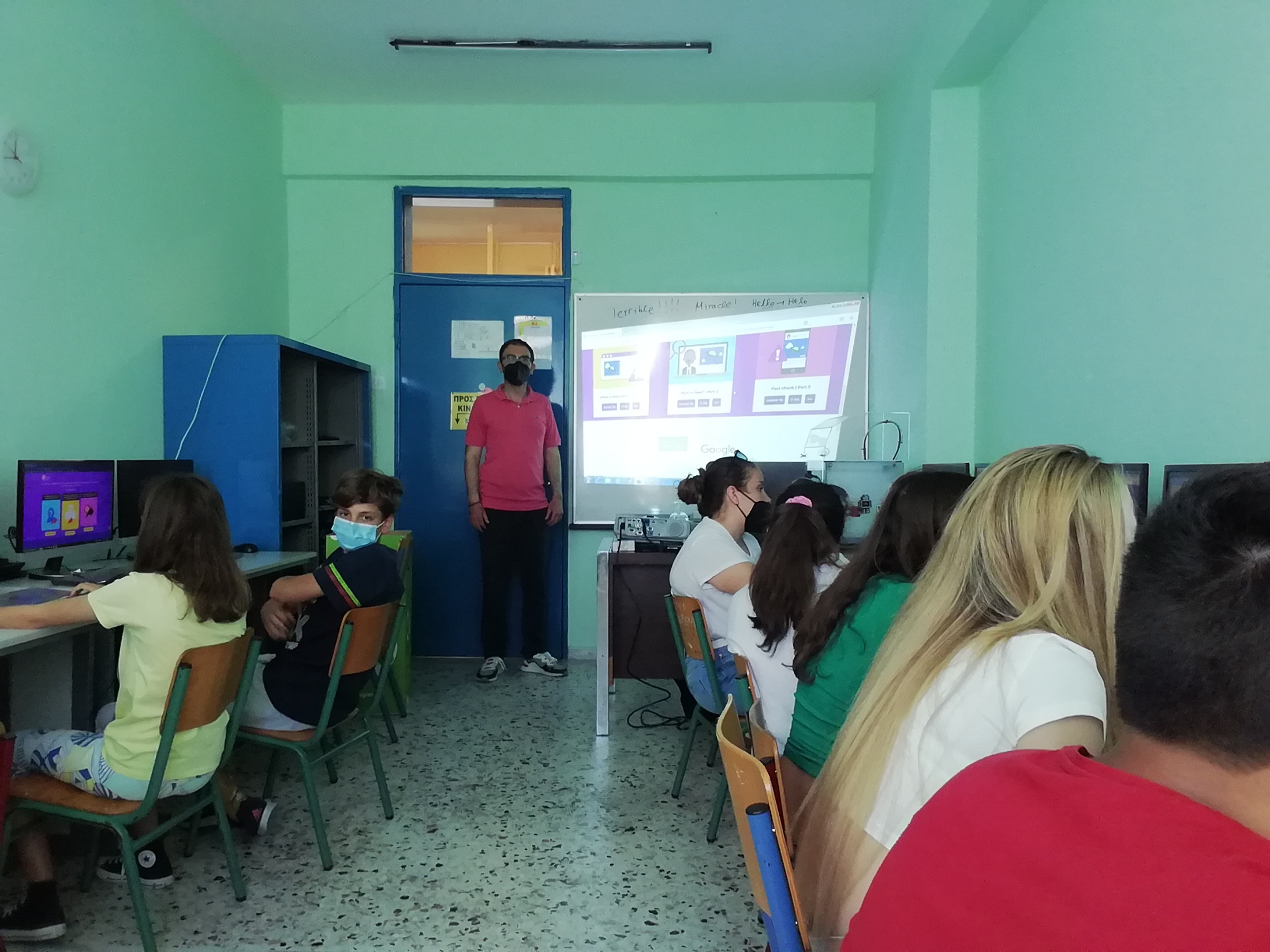 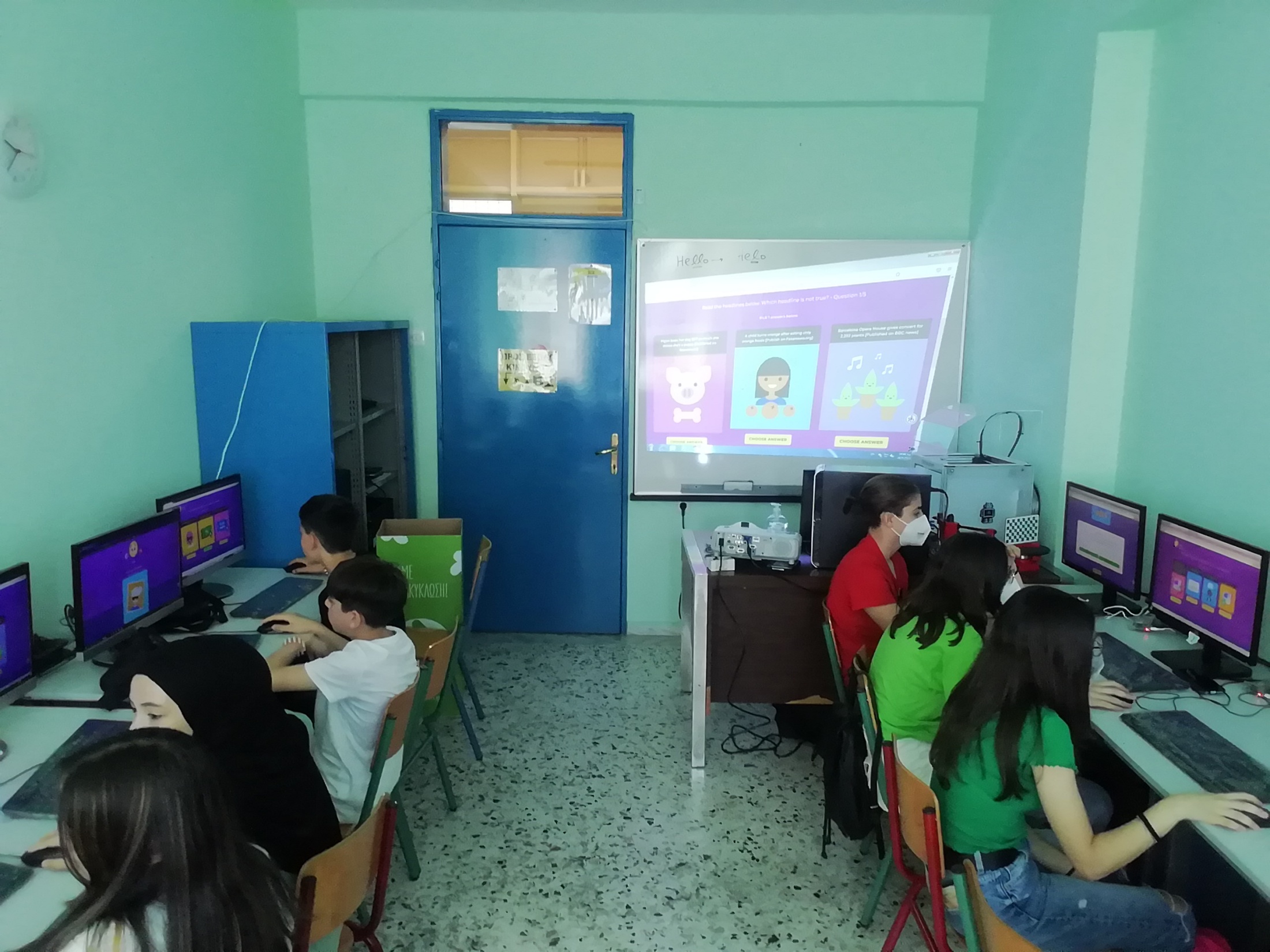 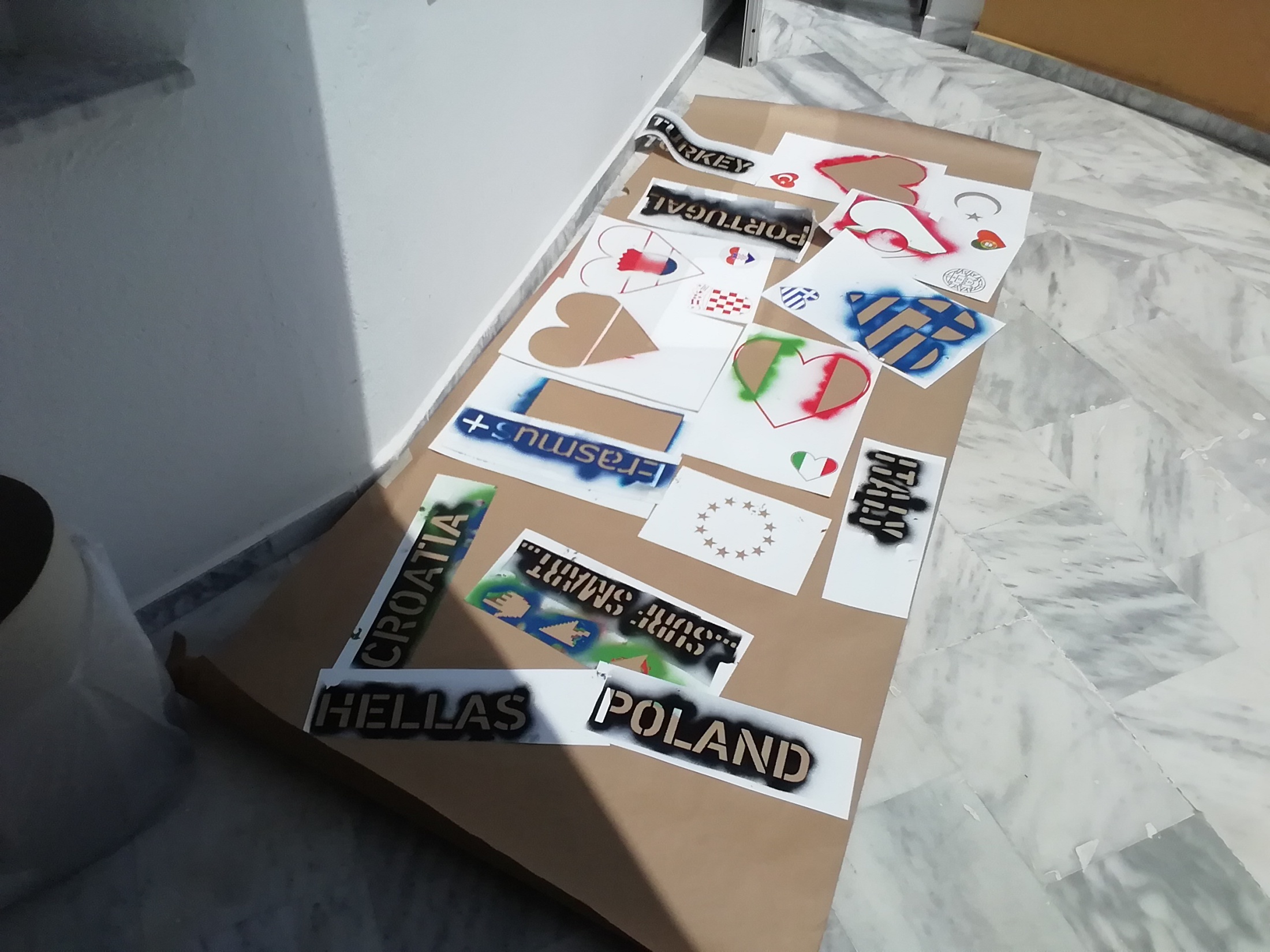 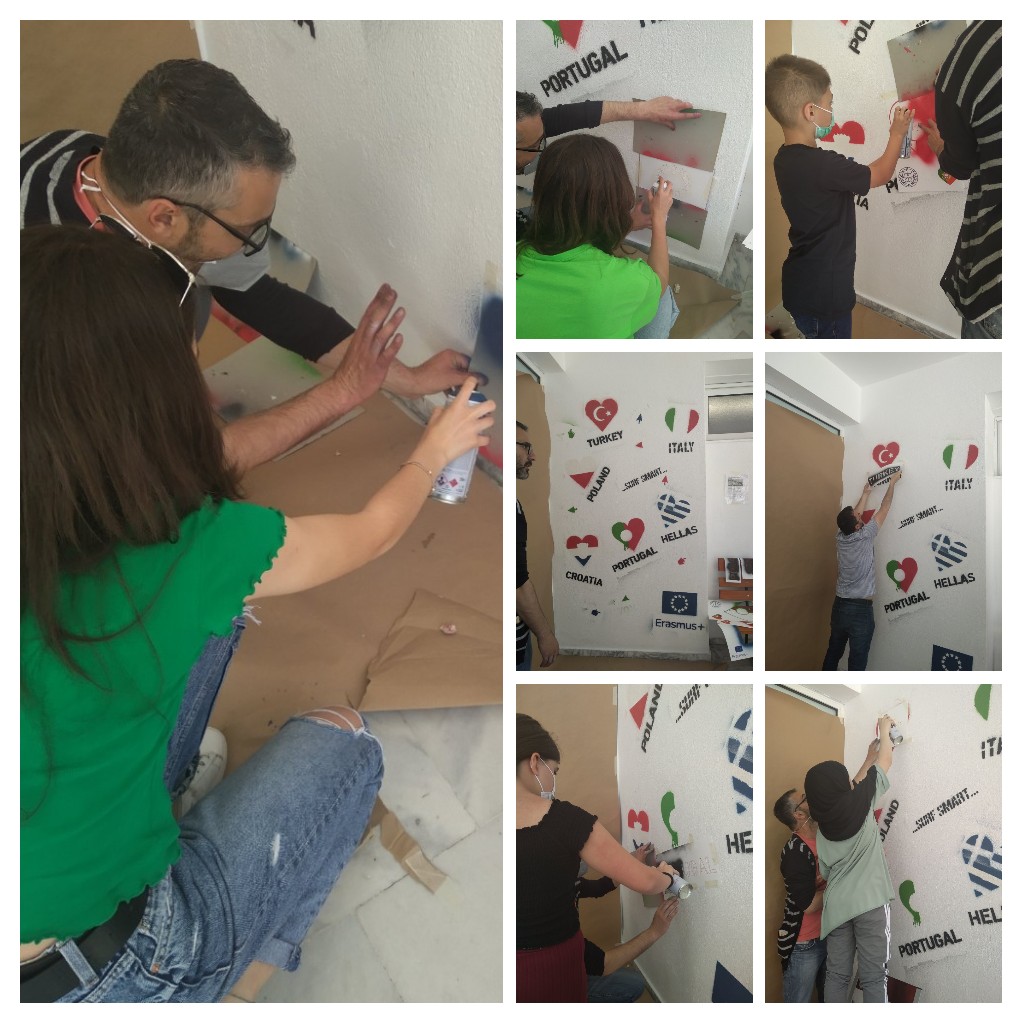 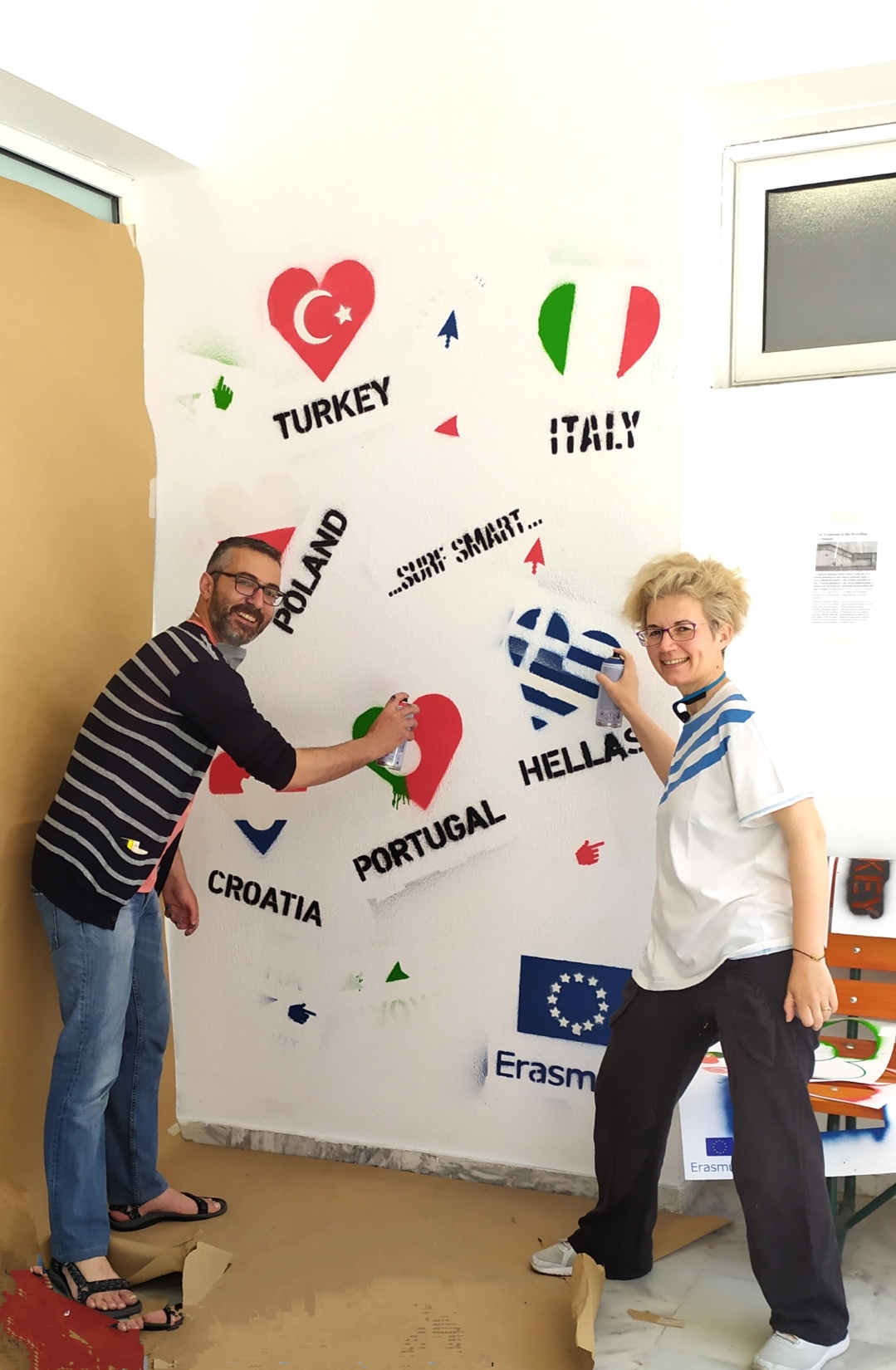 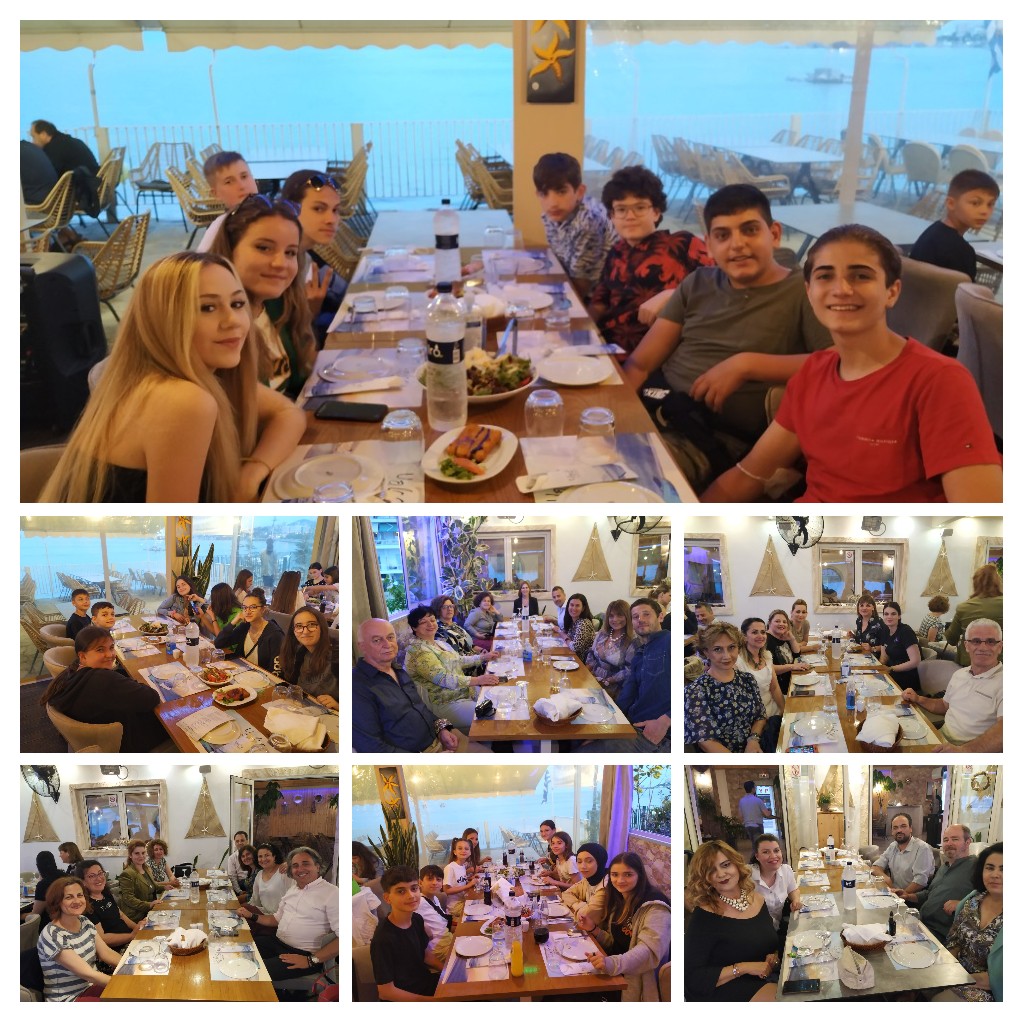 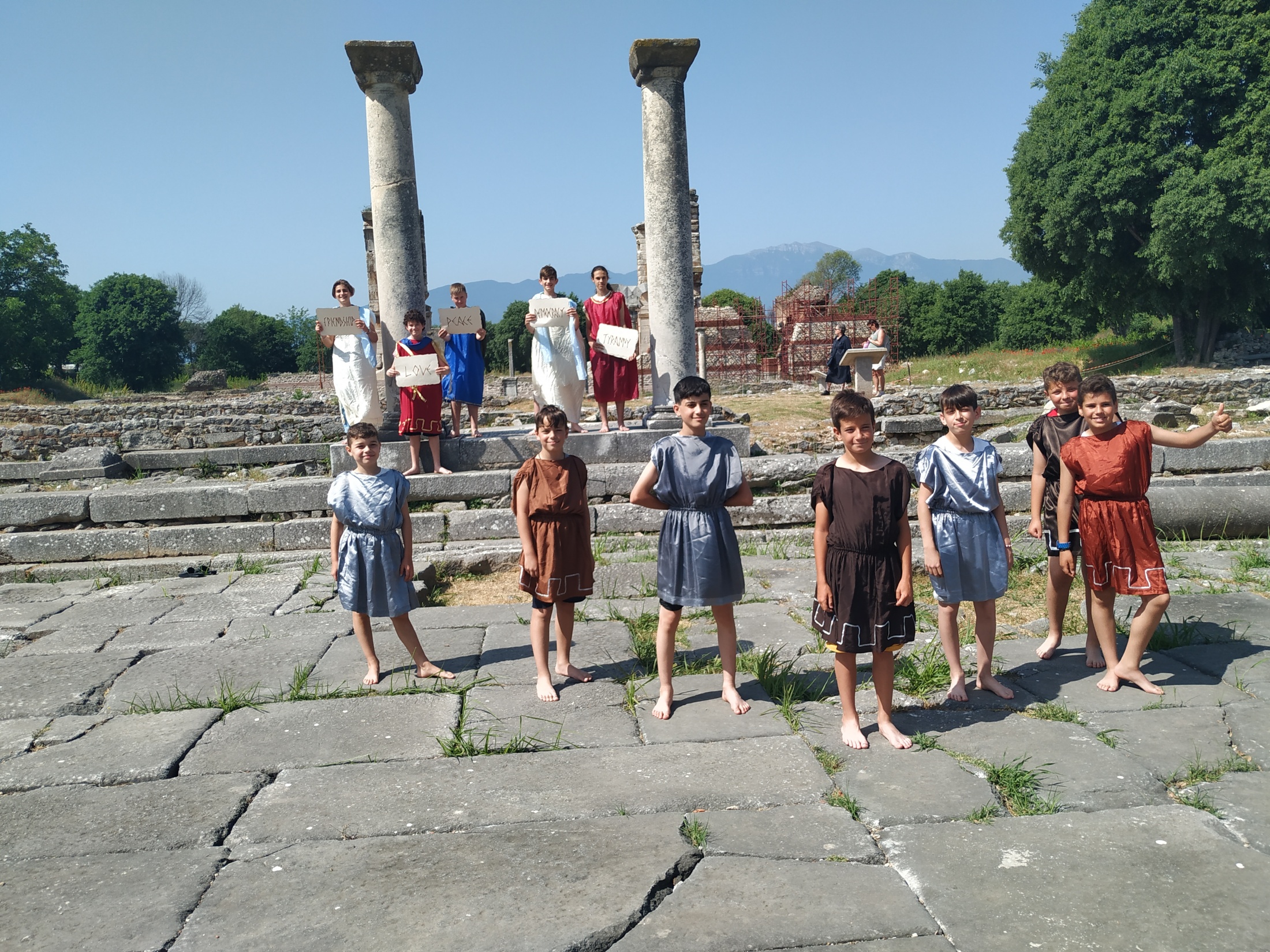 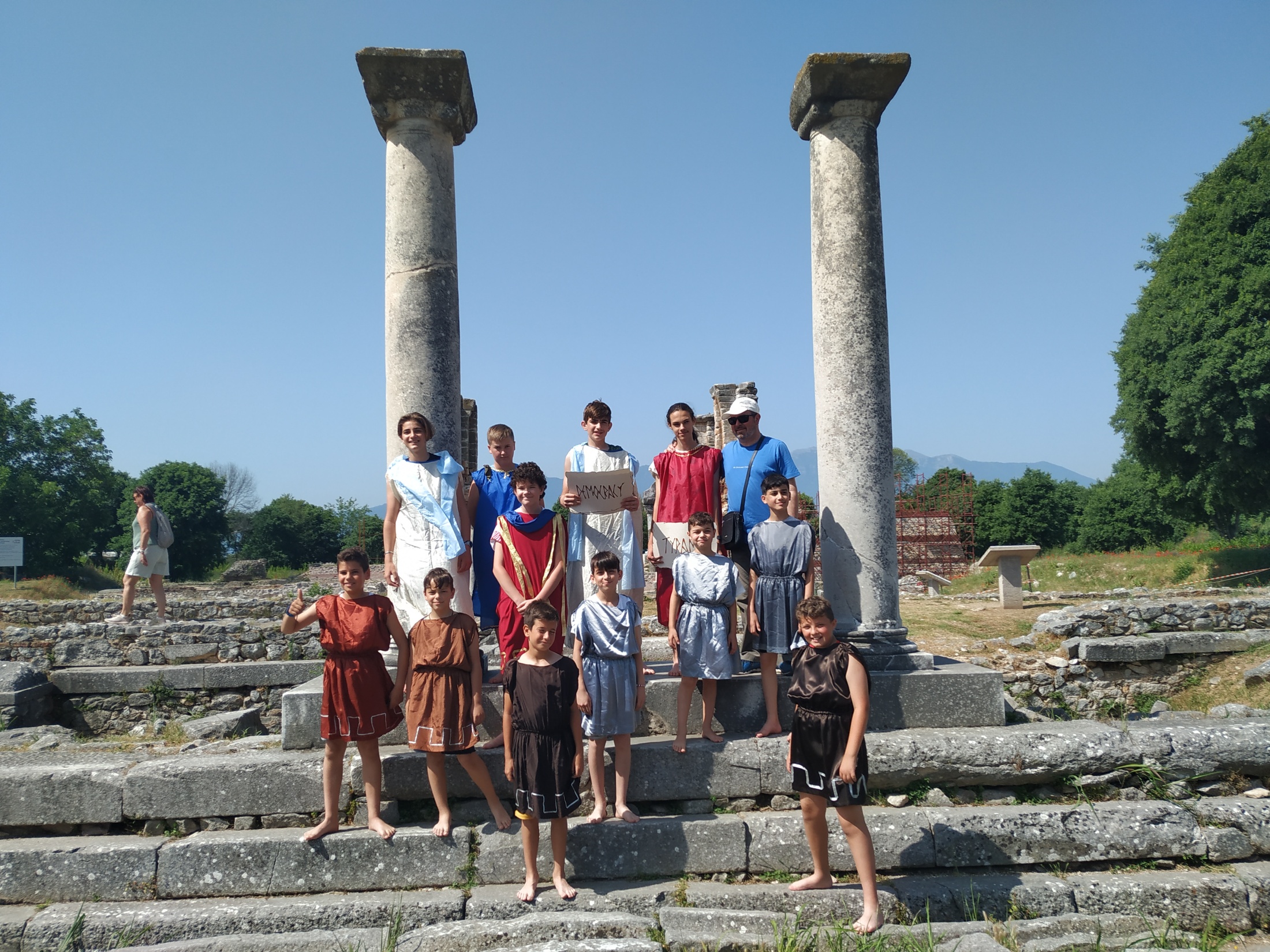 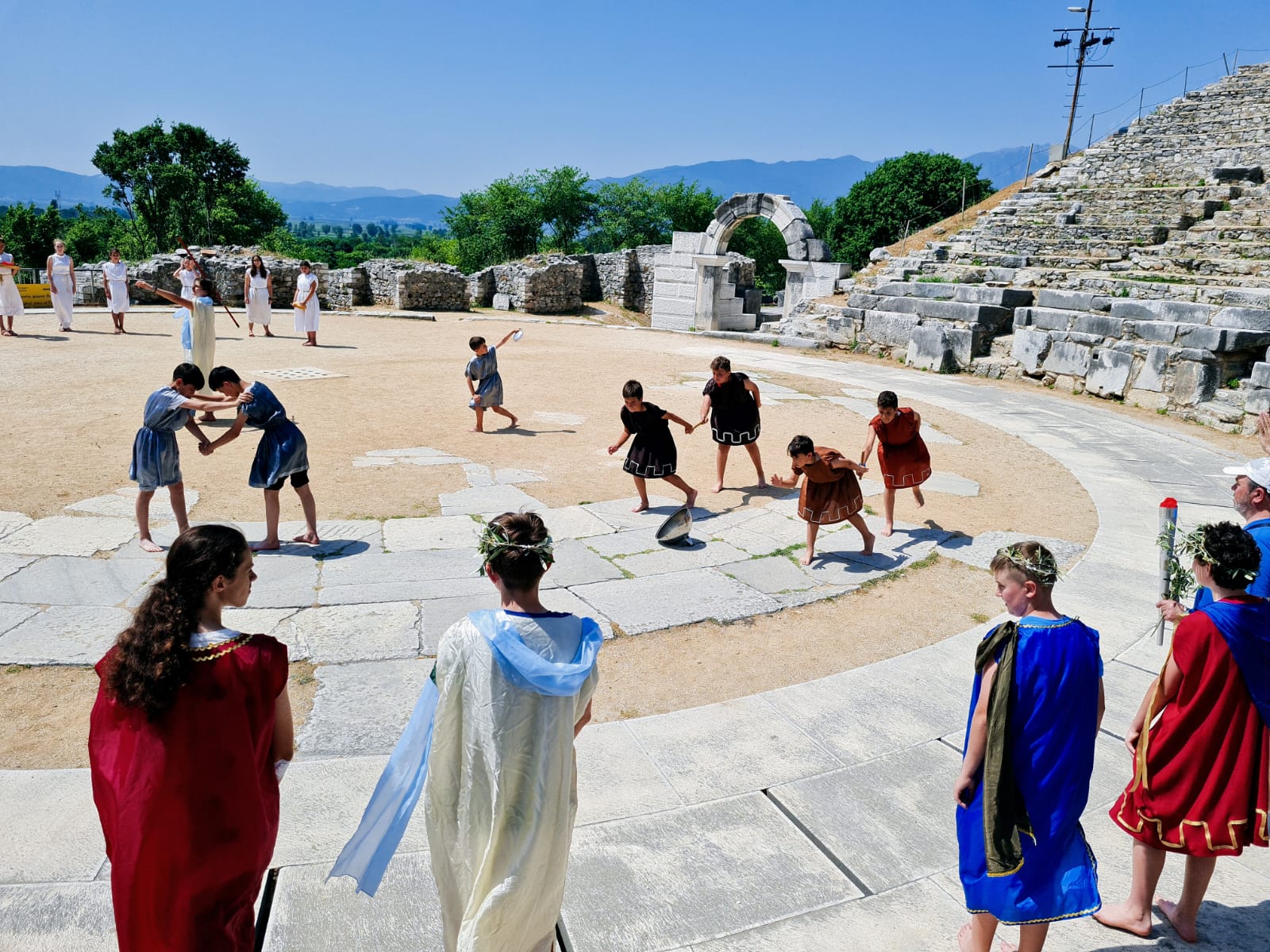 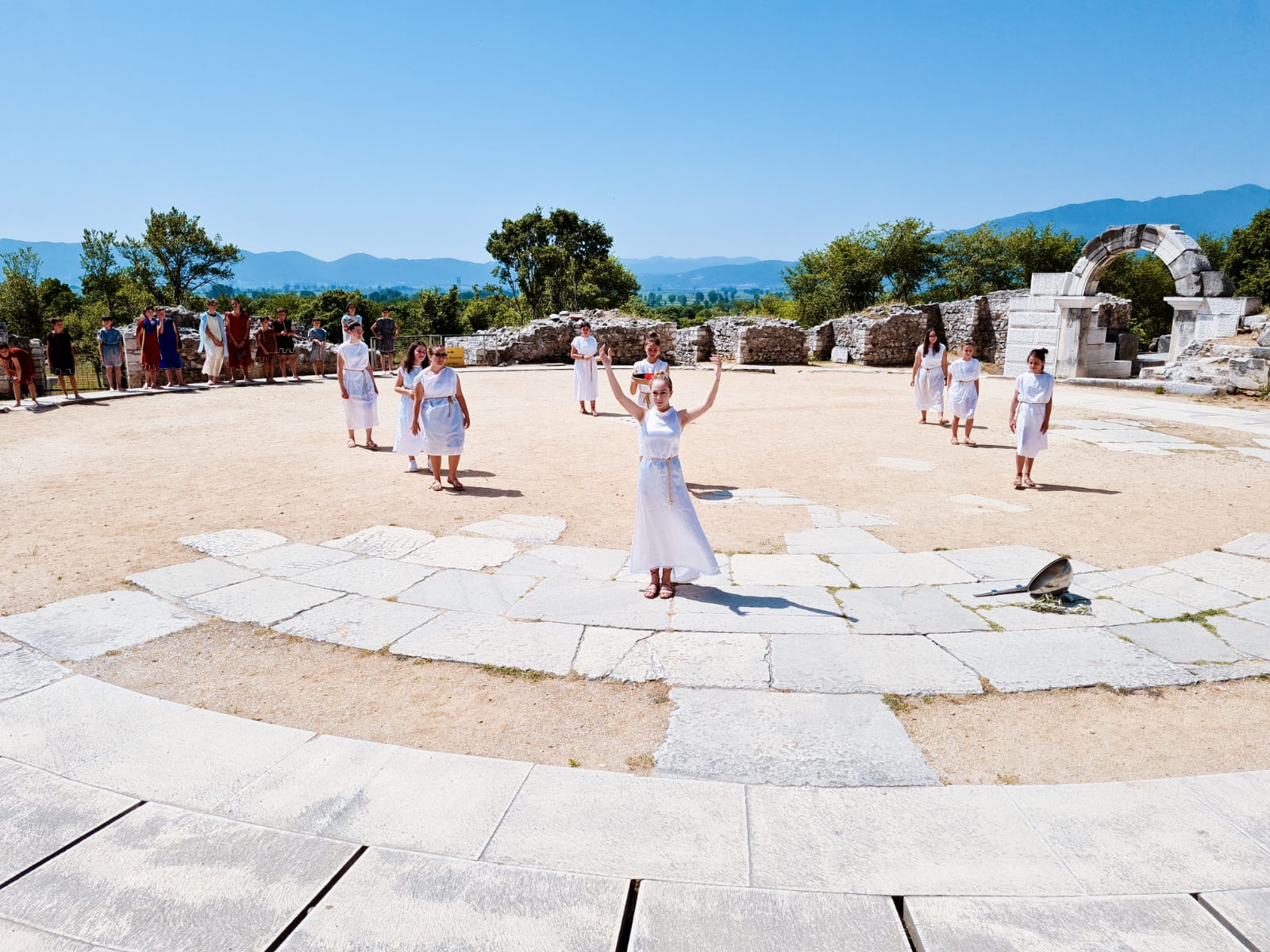 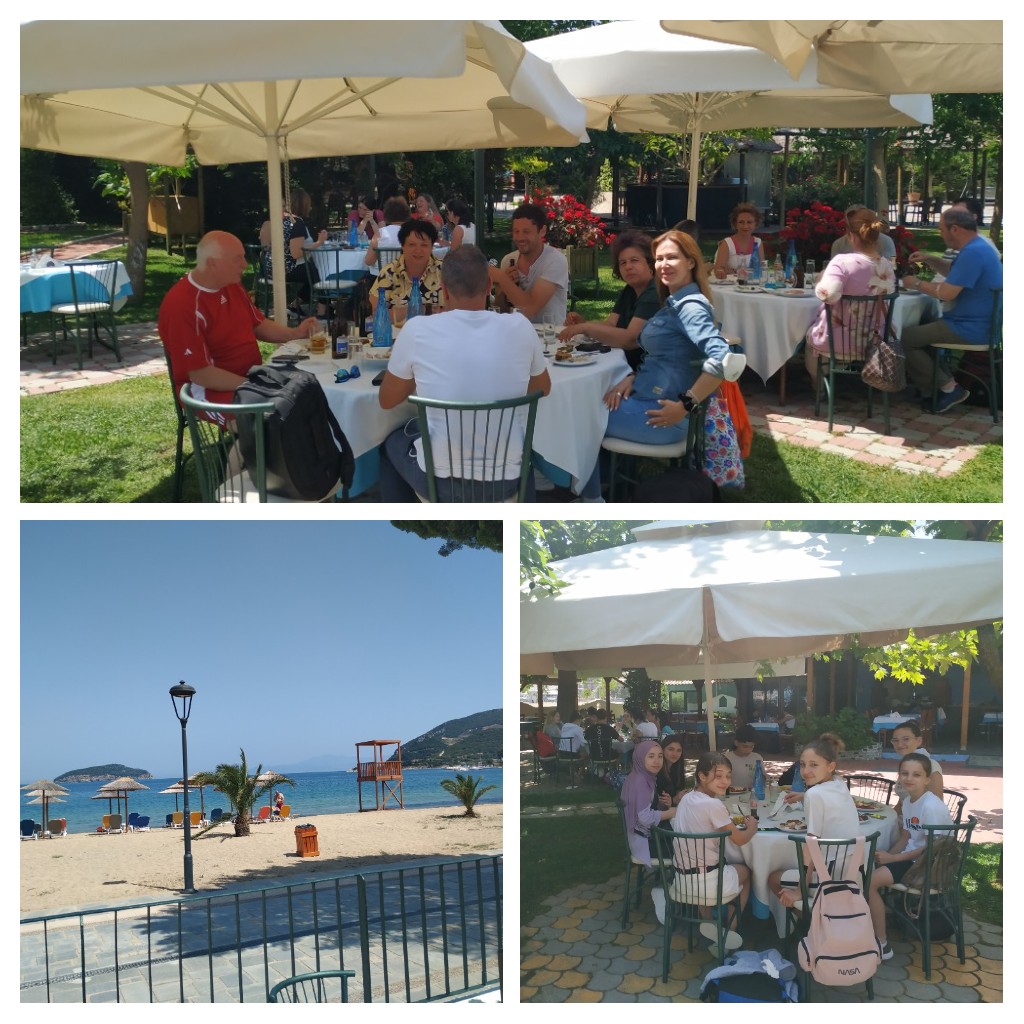 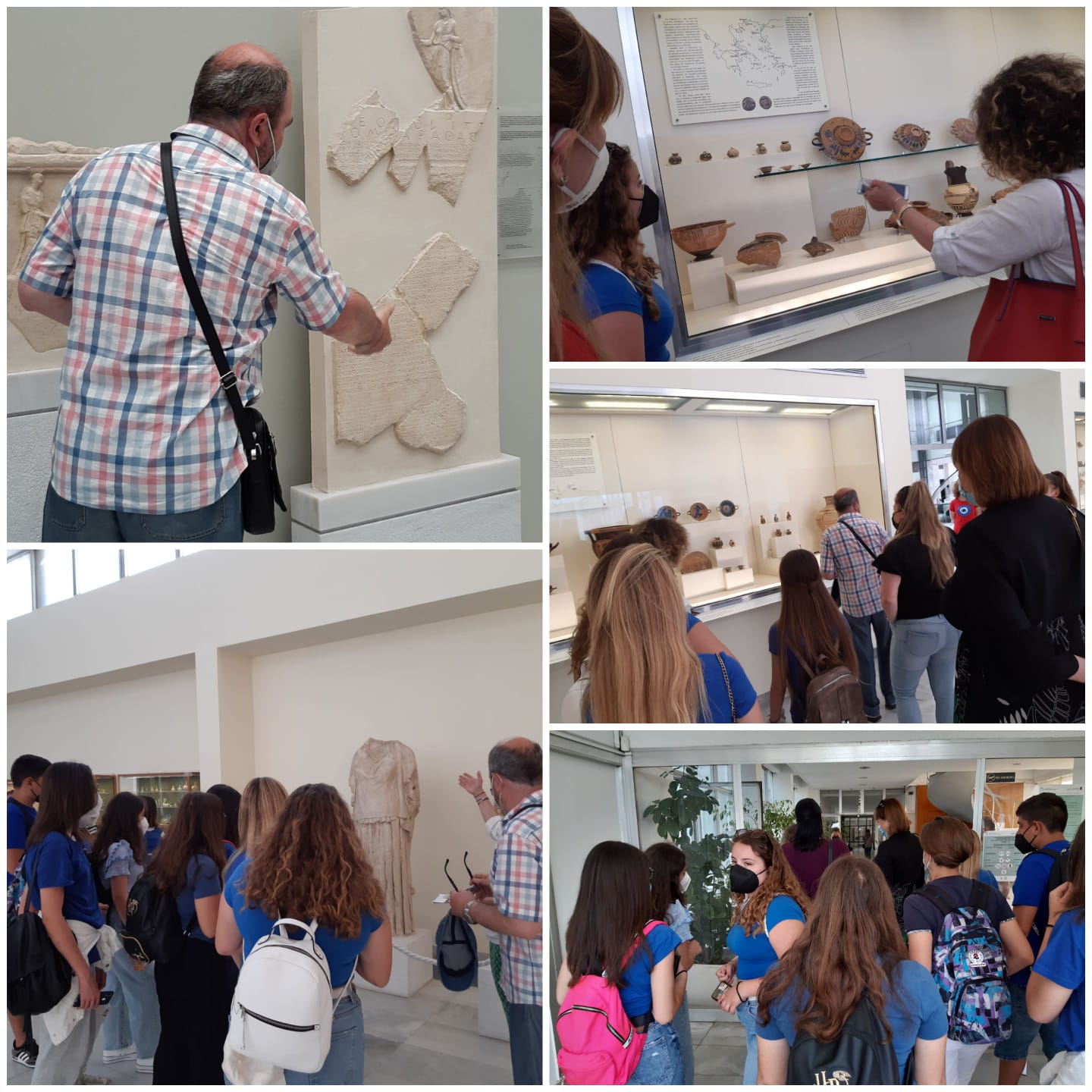 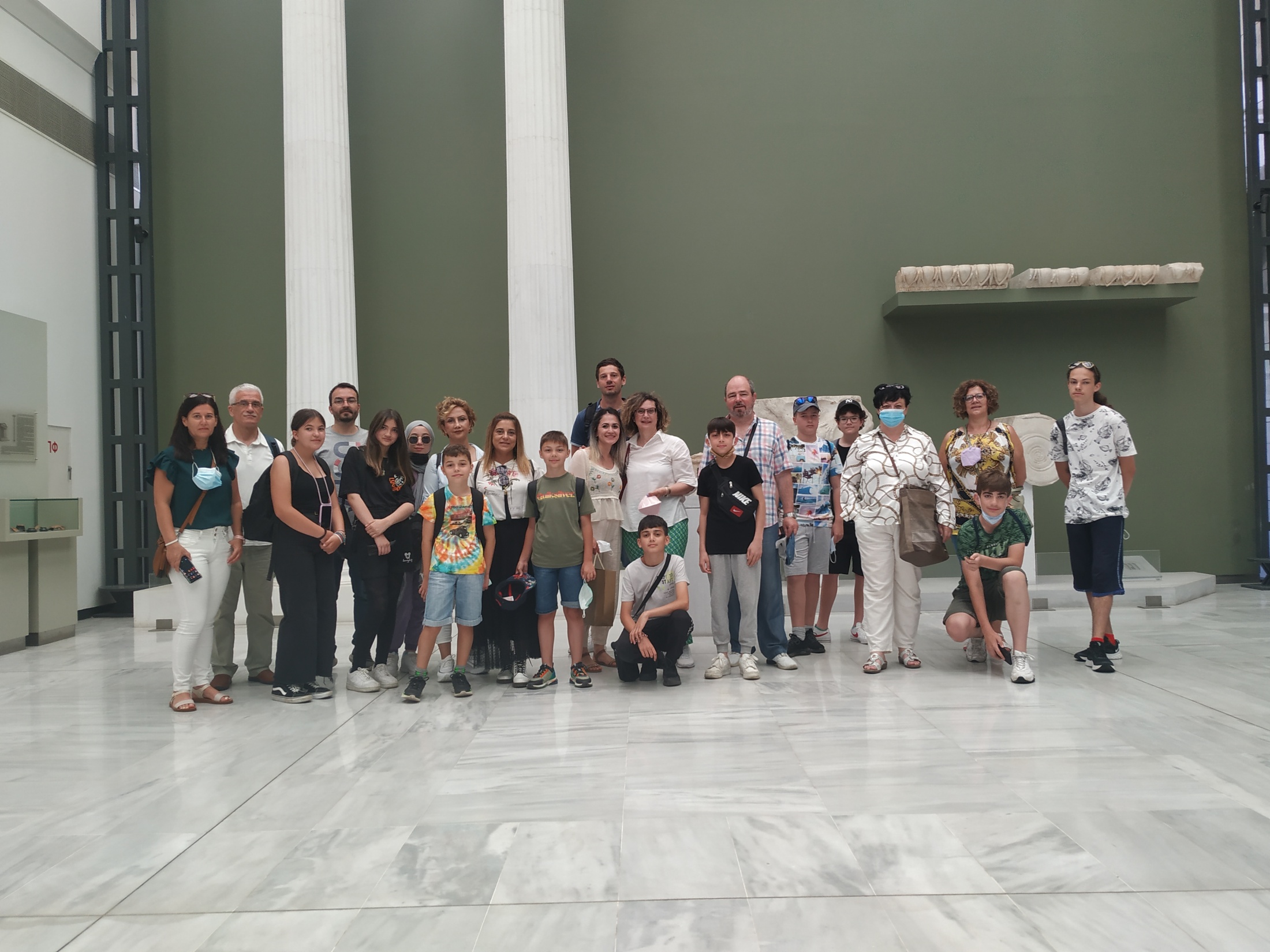 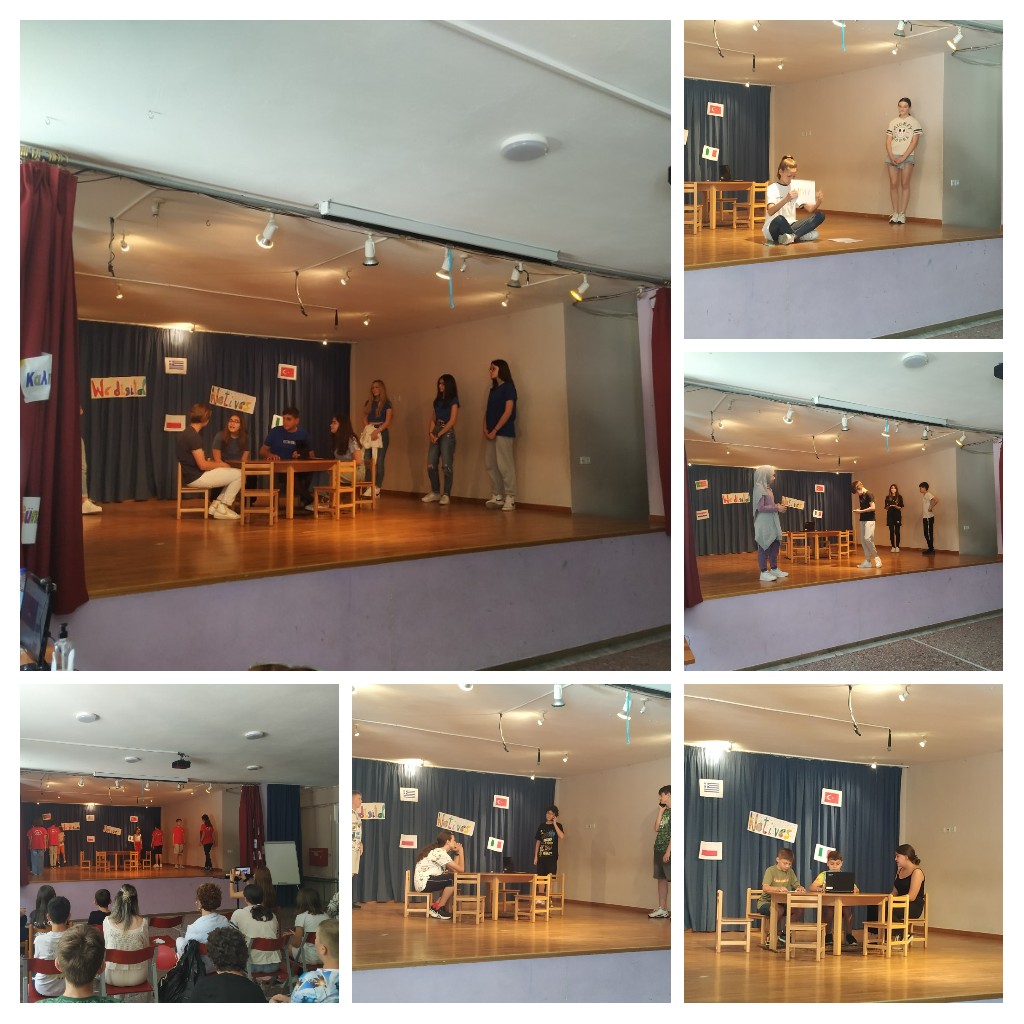 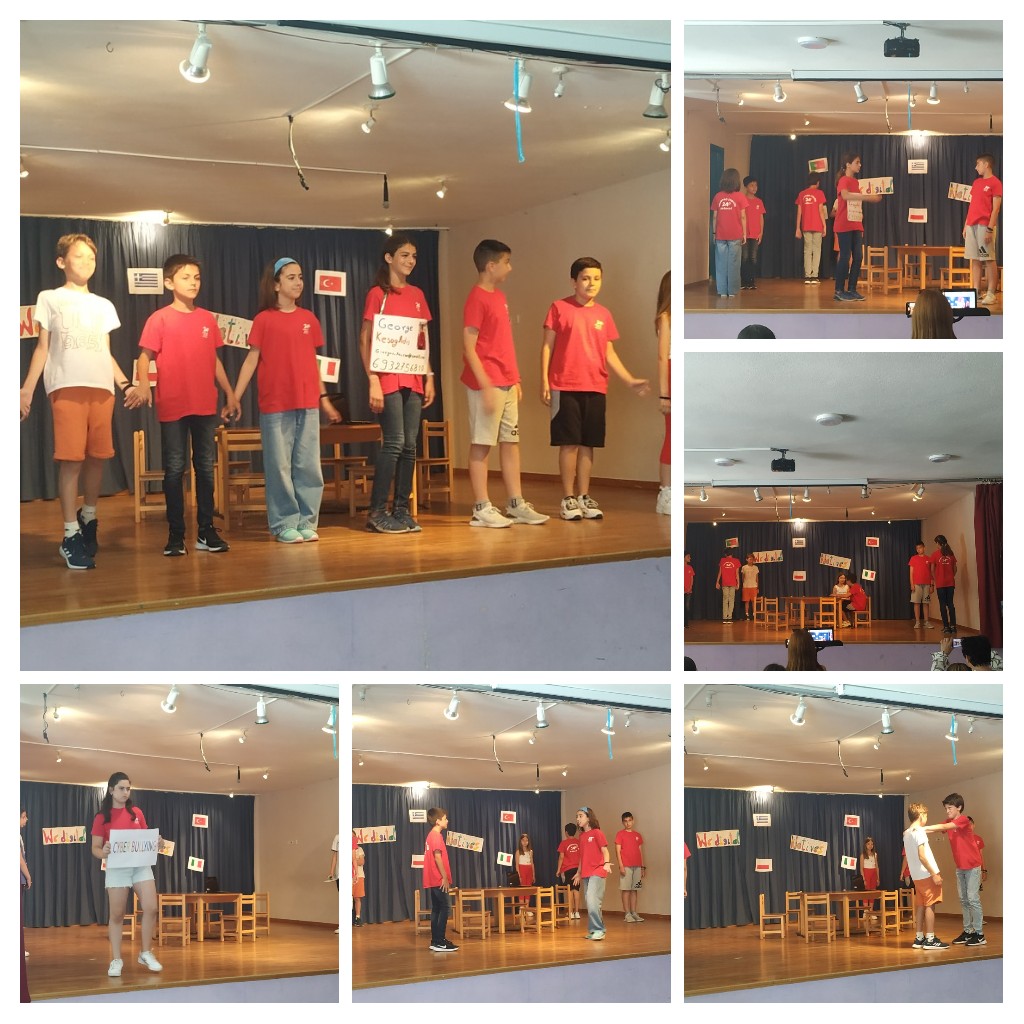 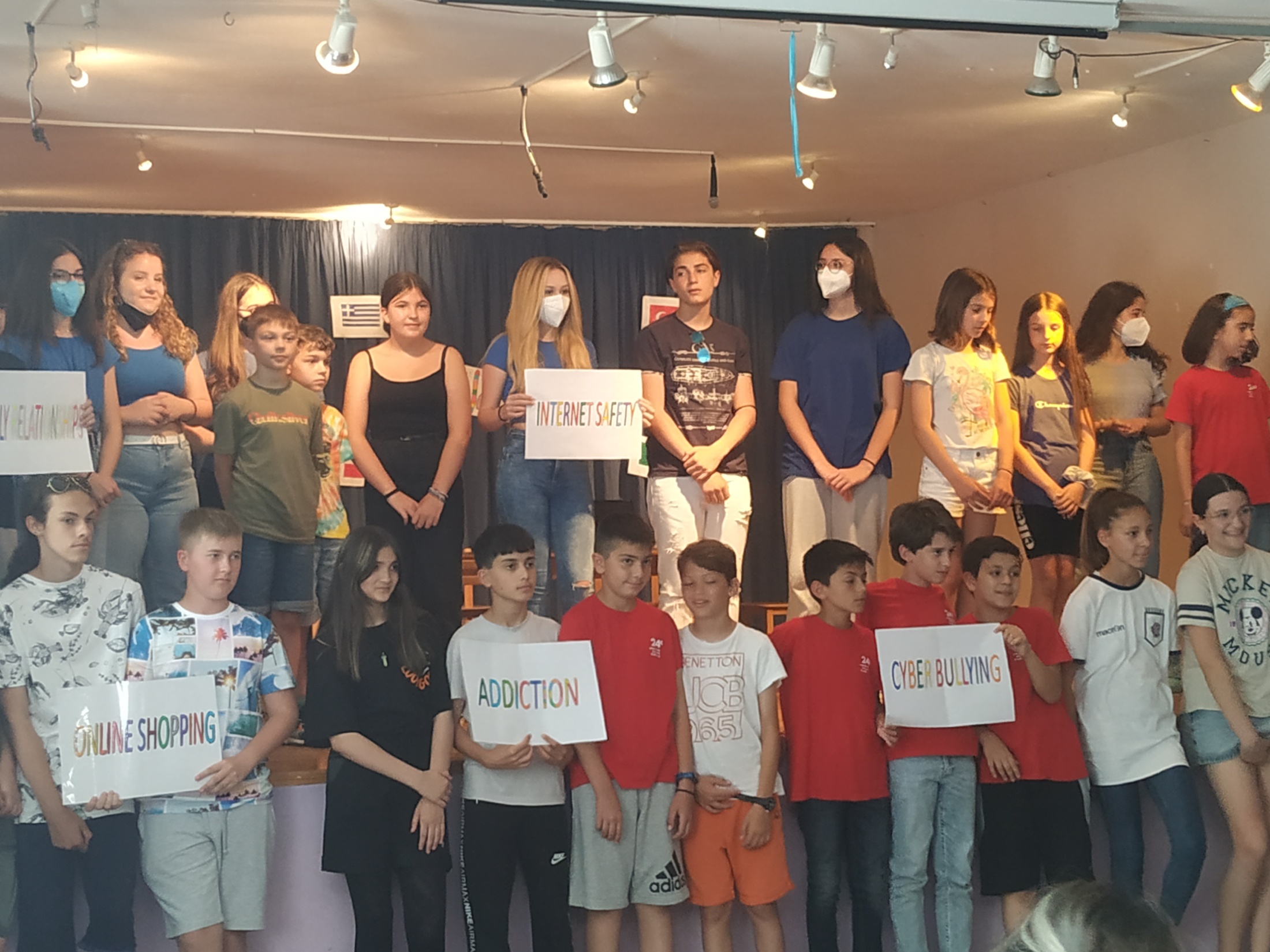 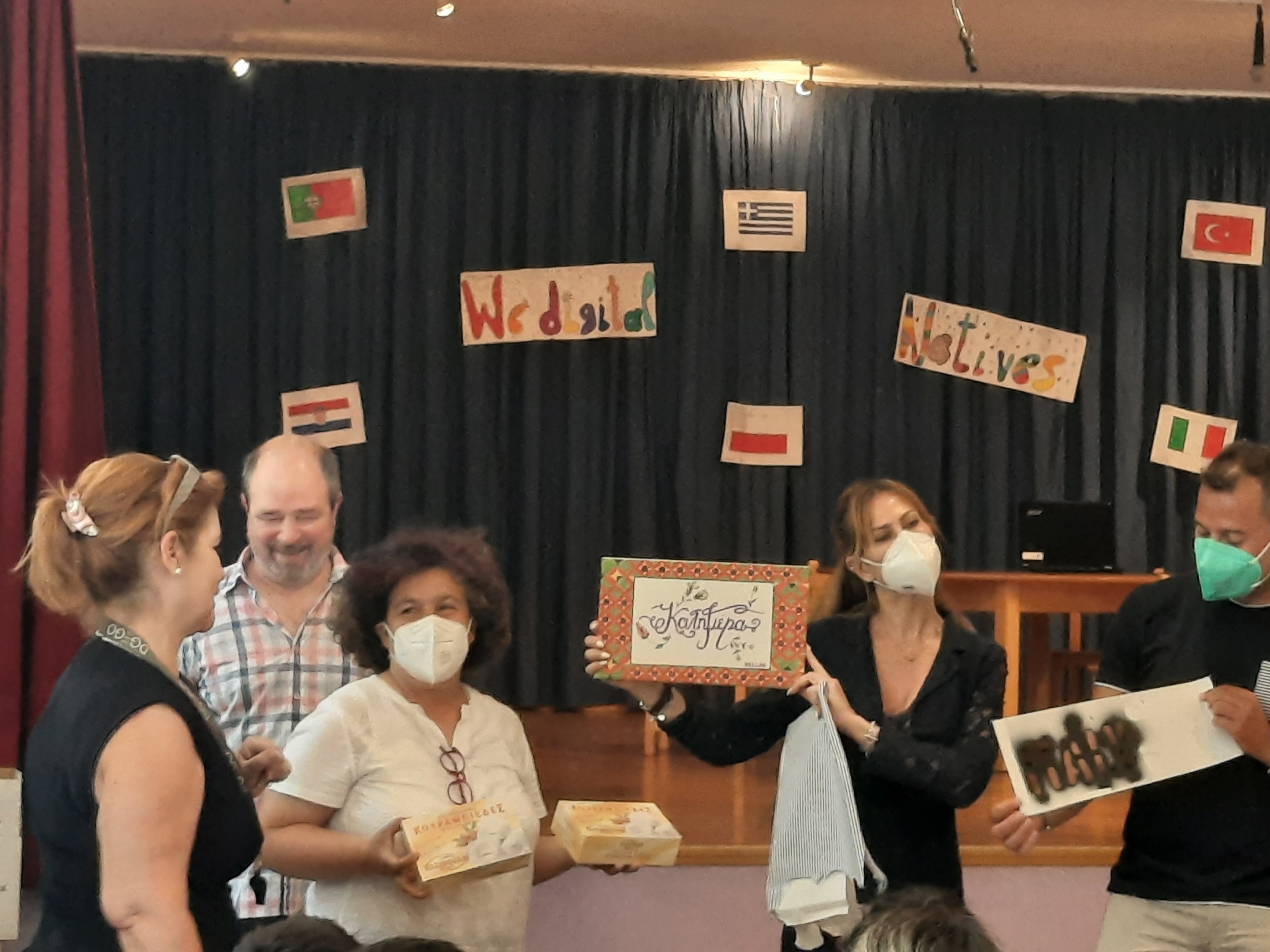 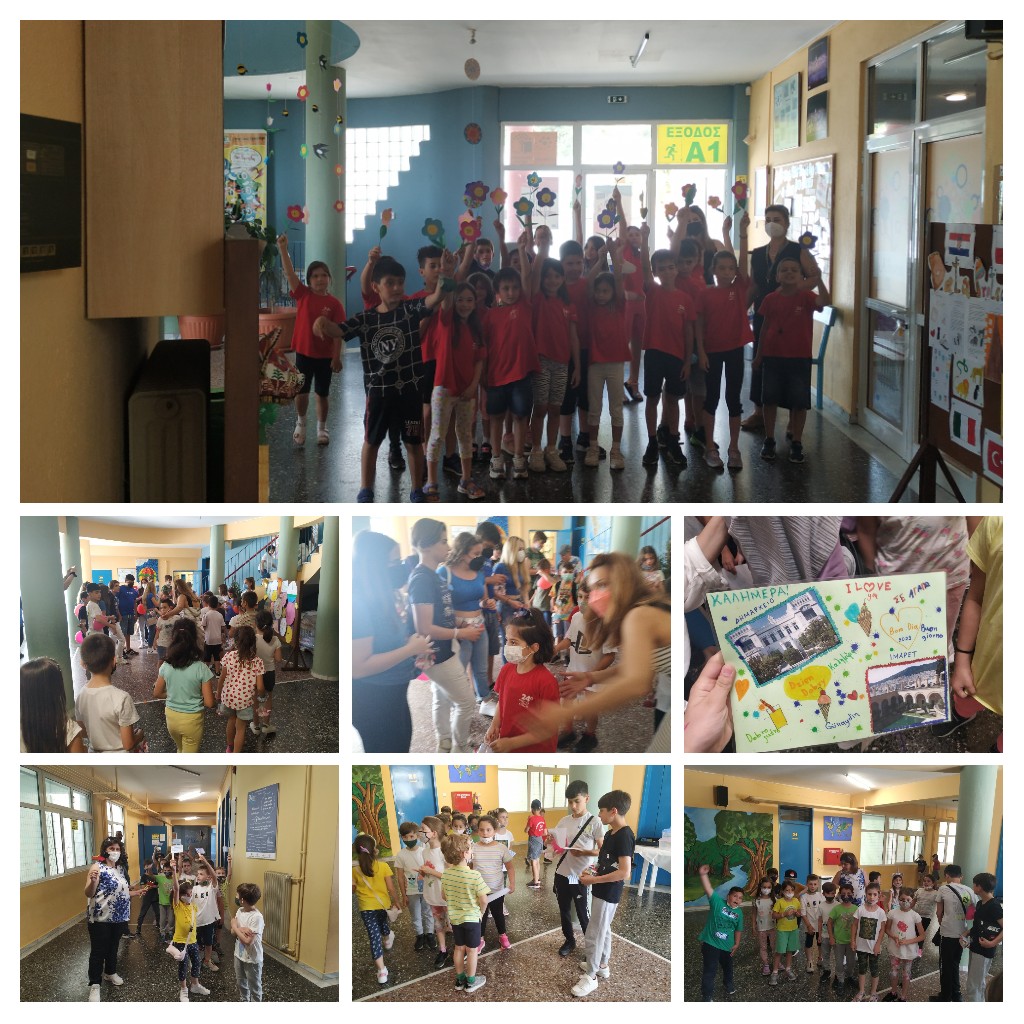 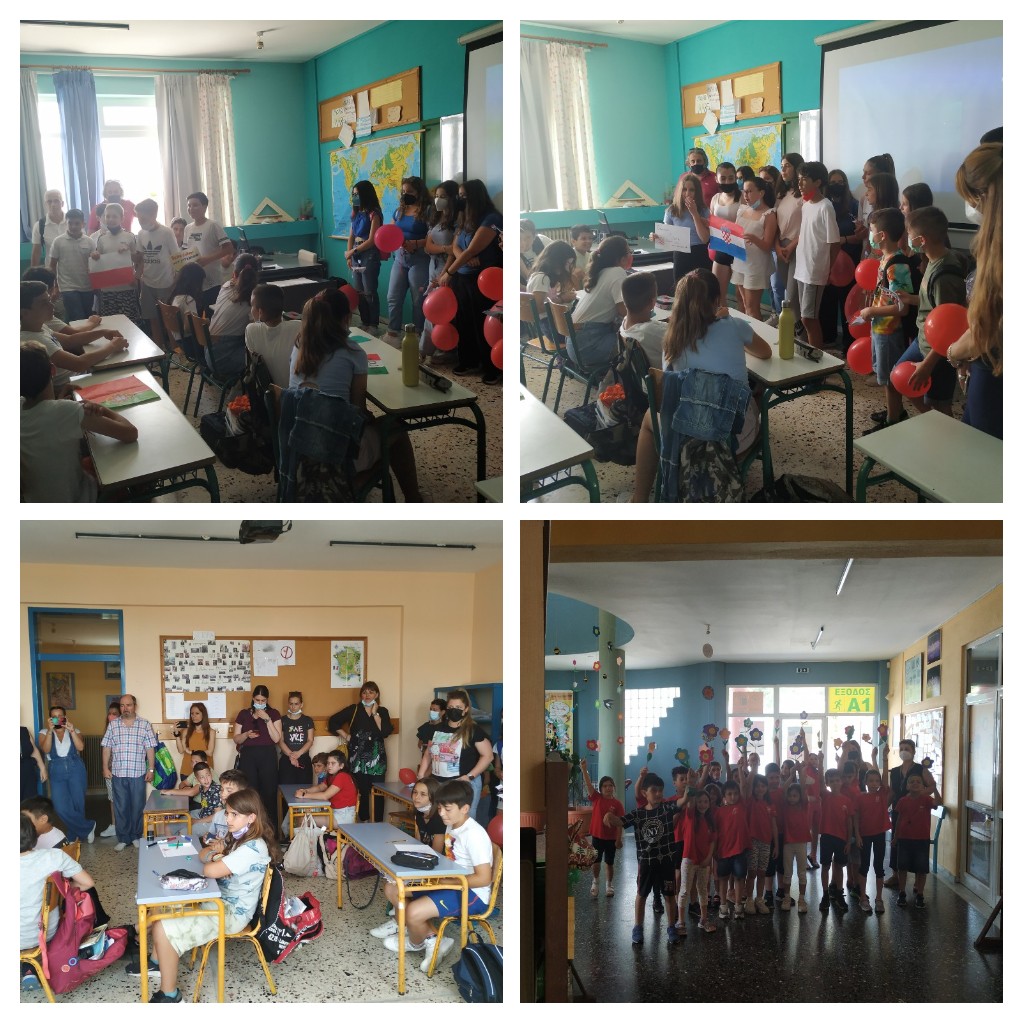 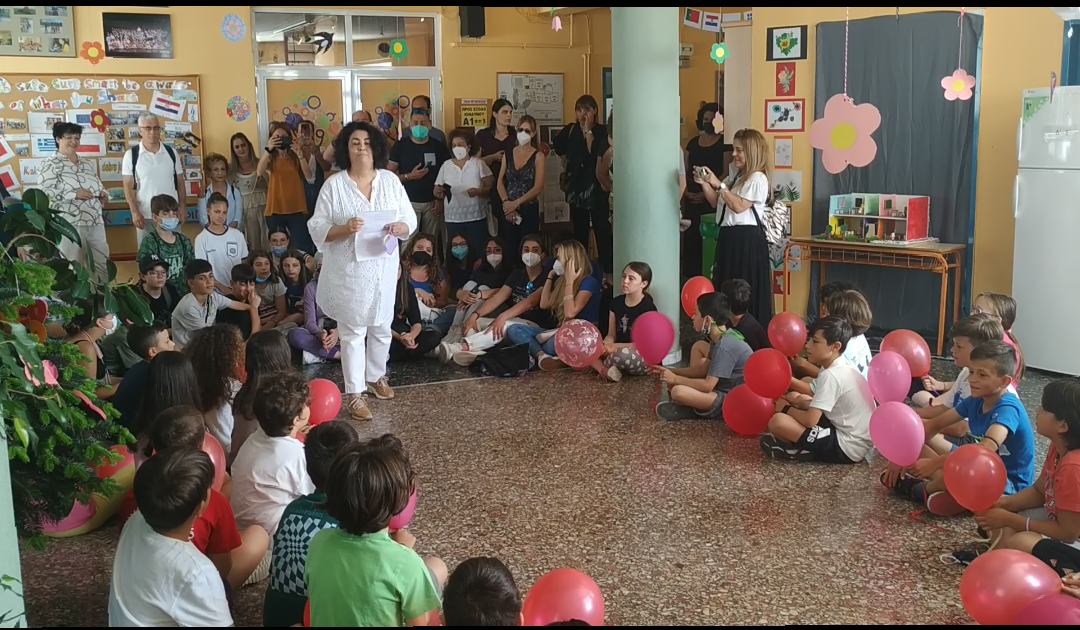 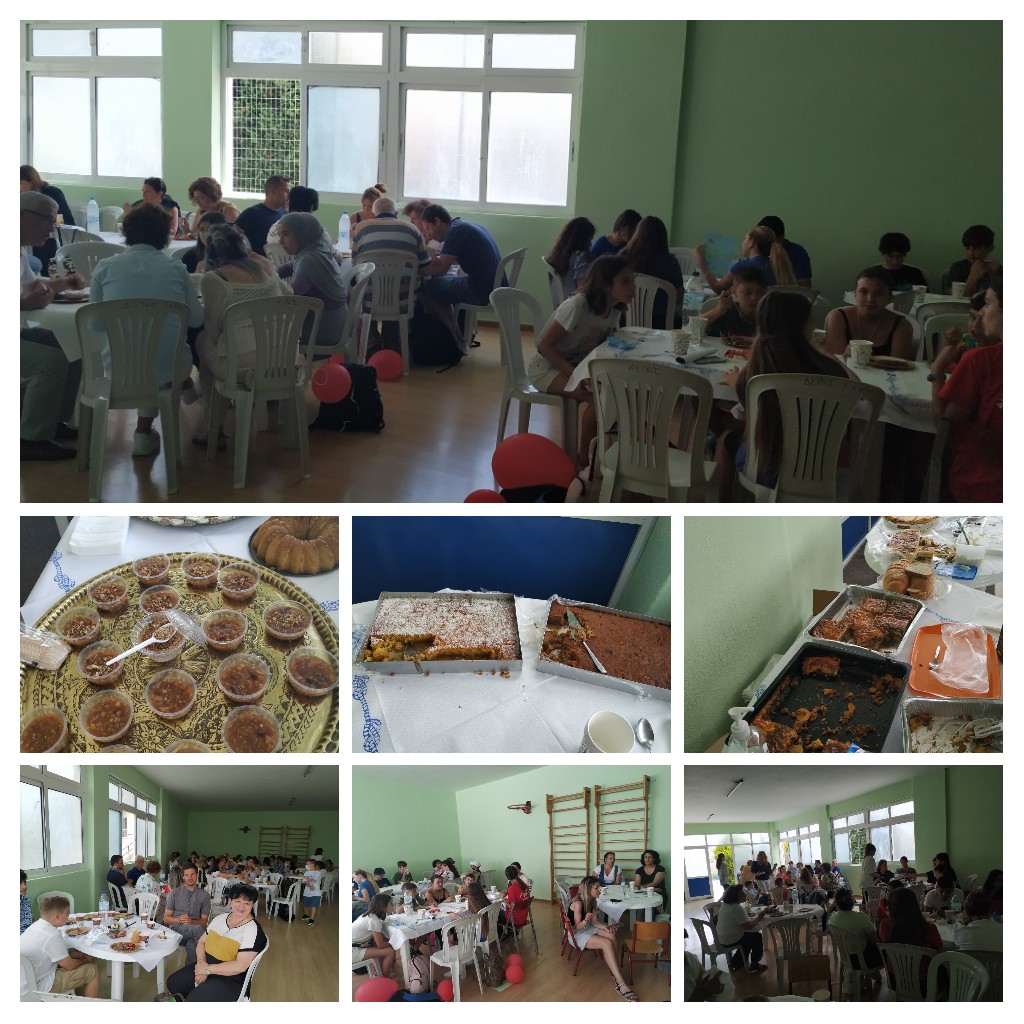 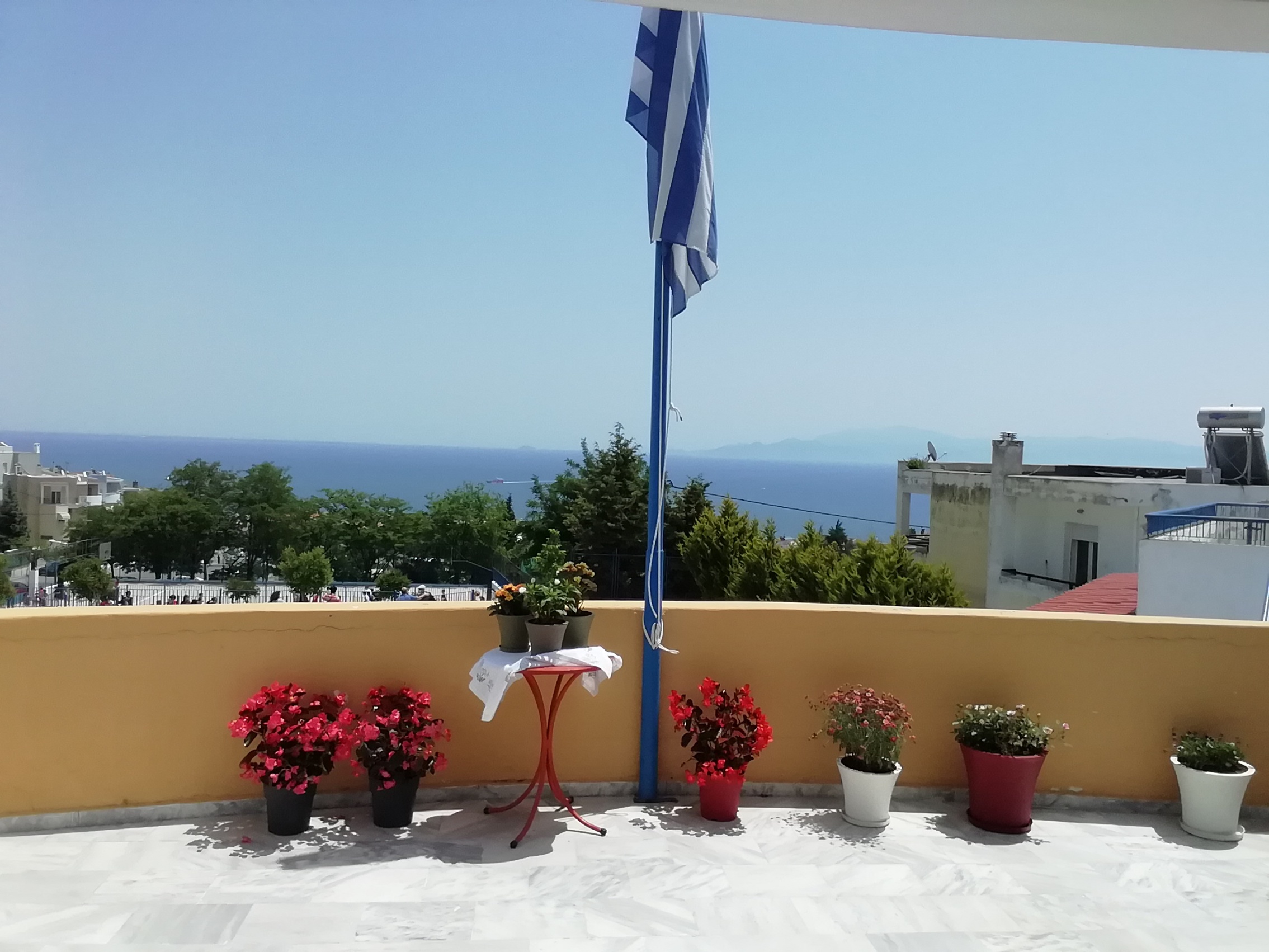 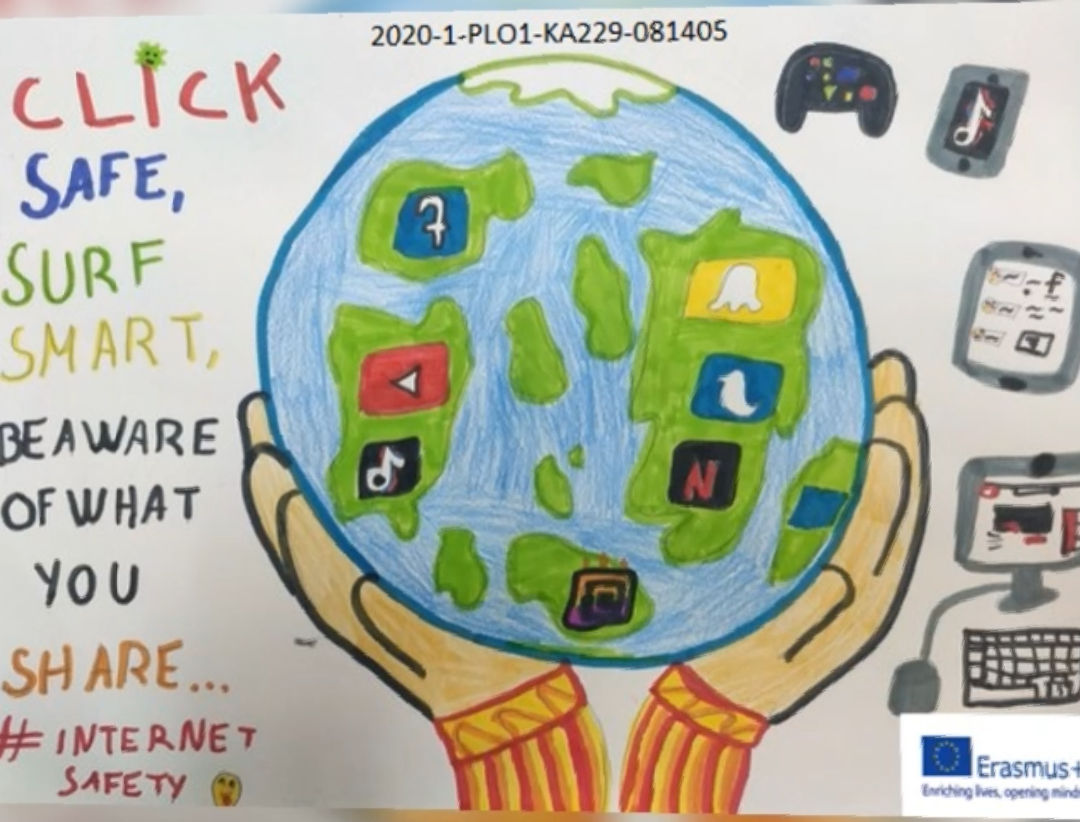